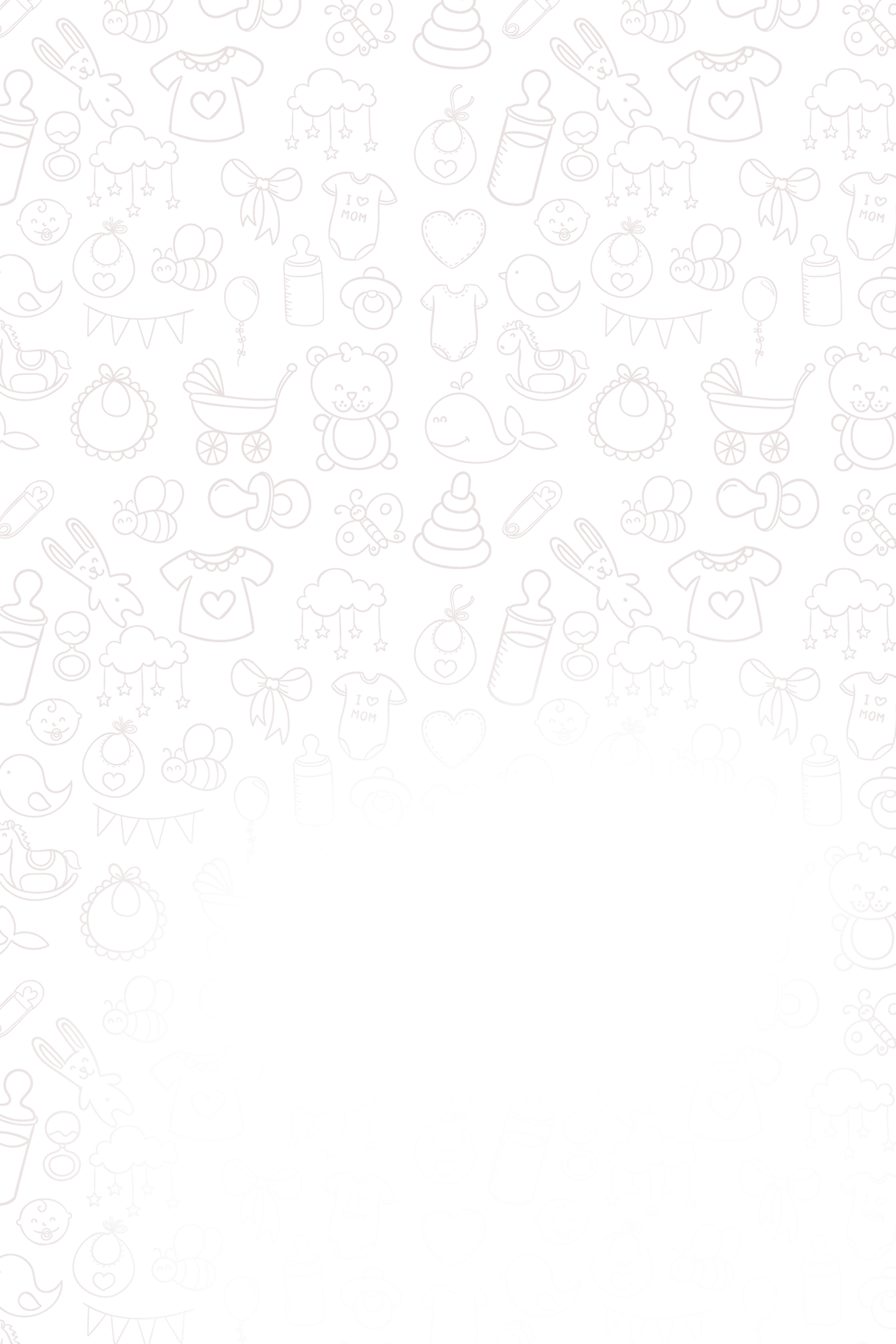 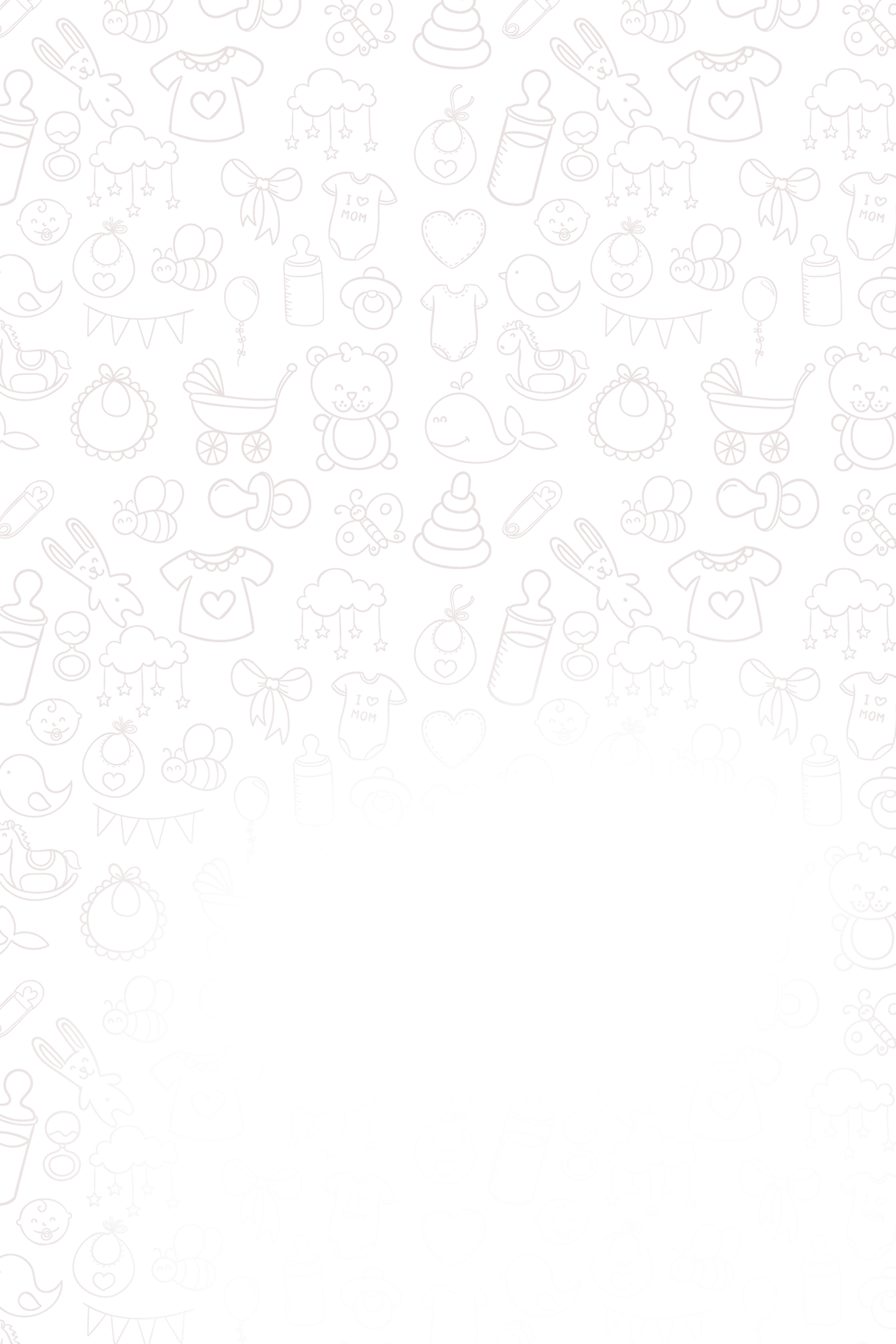 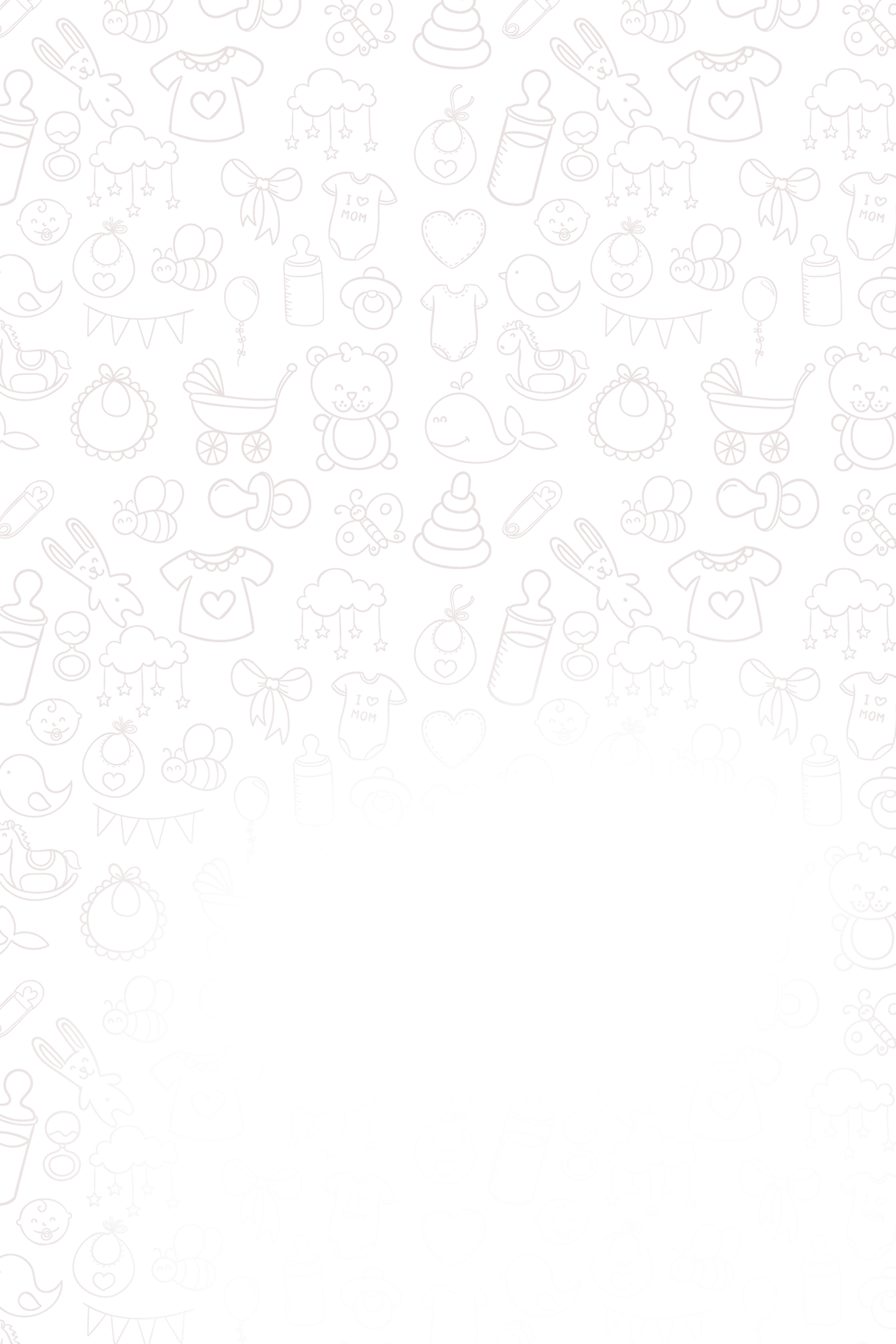 新生儿护理科室
工作计划
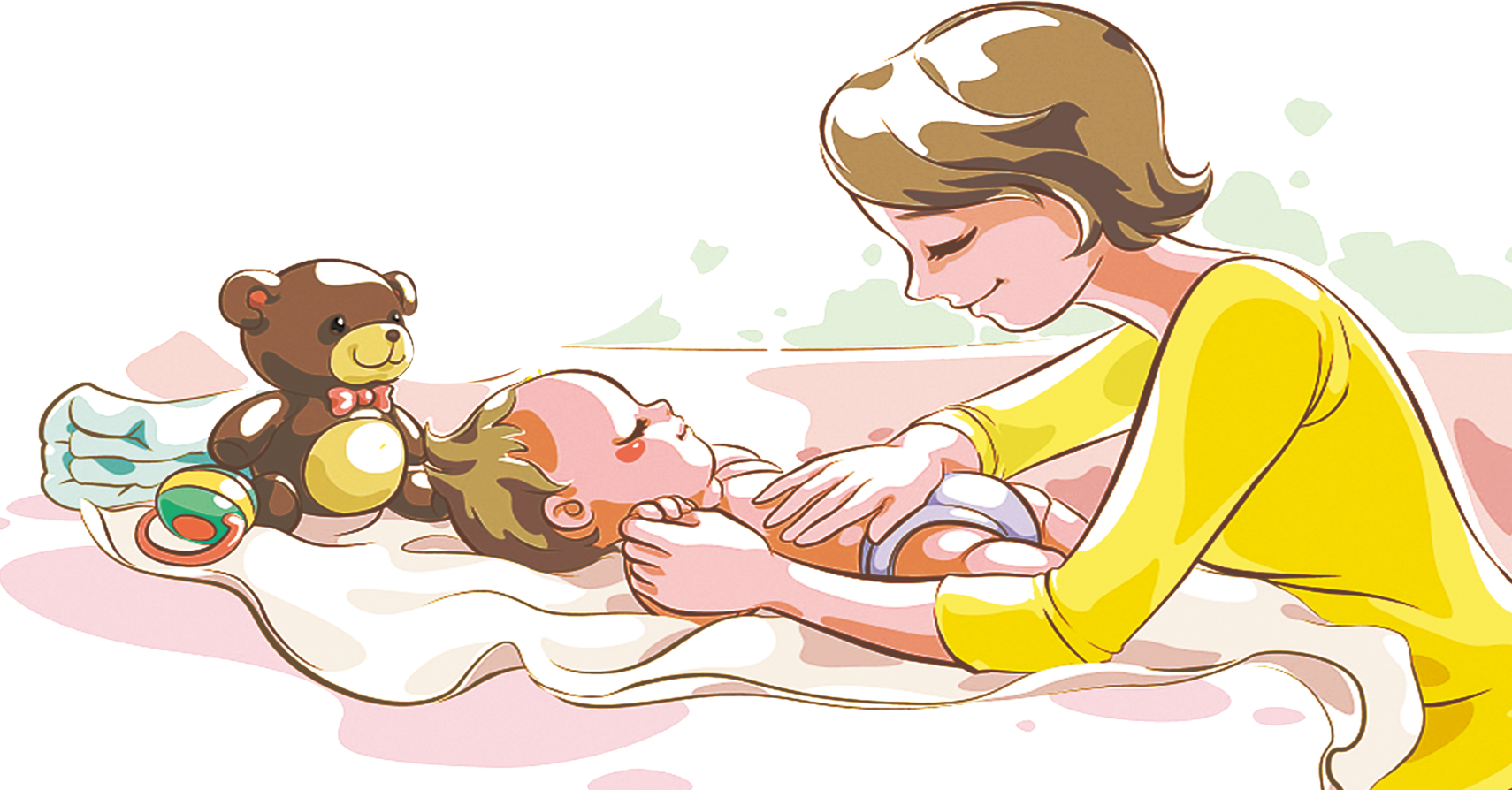 Add up anything what you like or what you need 
Add up anything what you like 
输入您的小标题
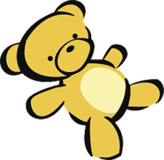 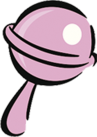 汇报人：办公资源
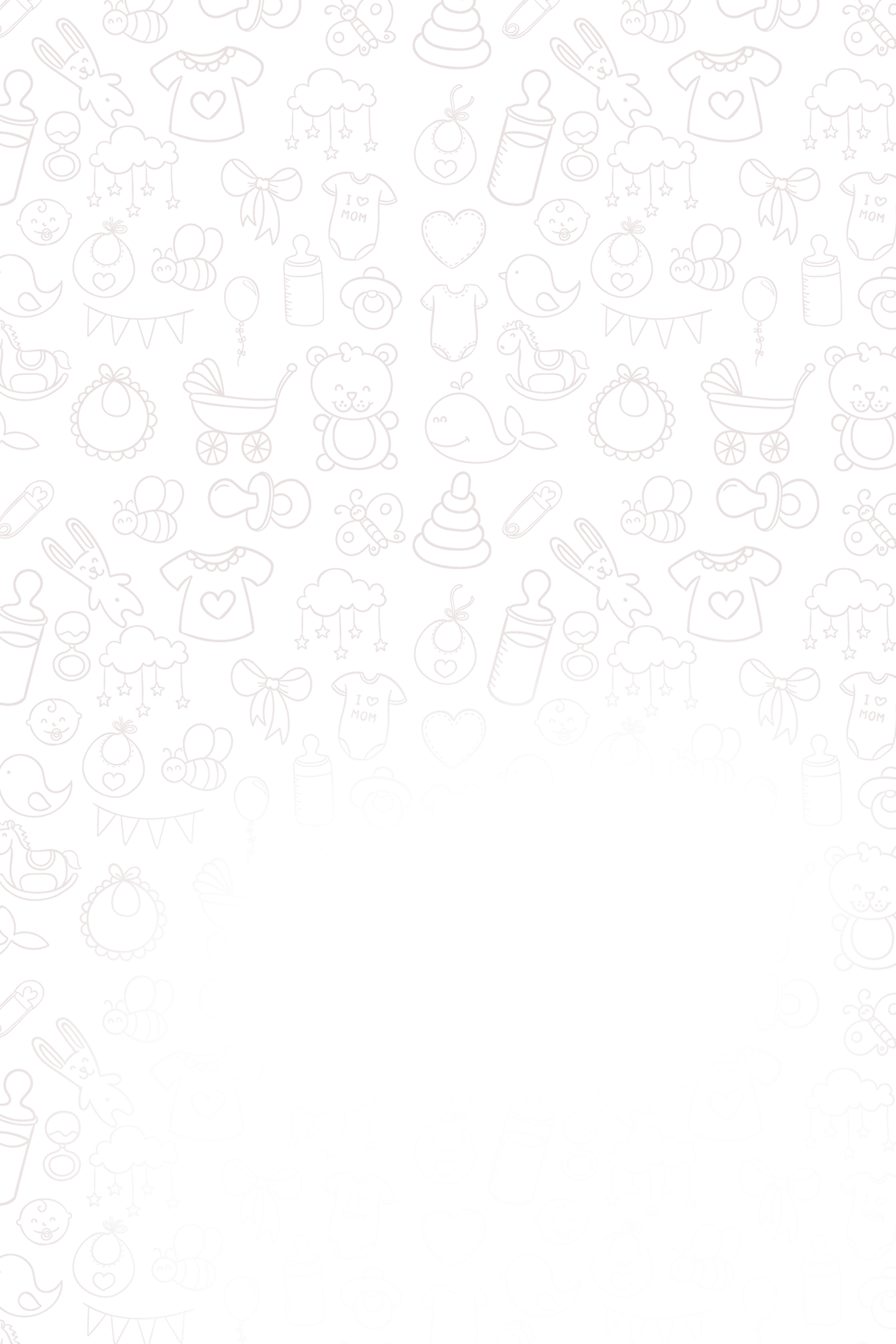 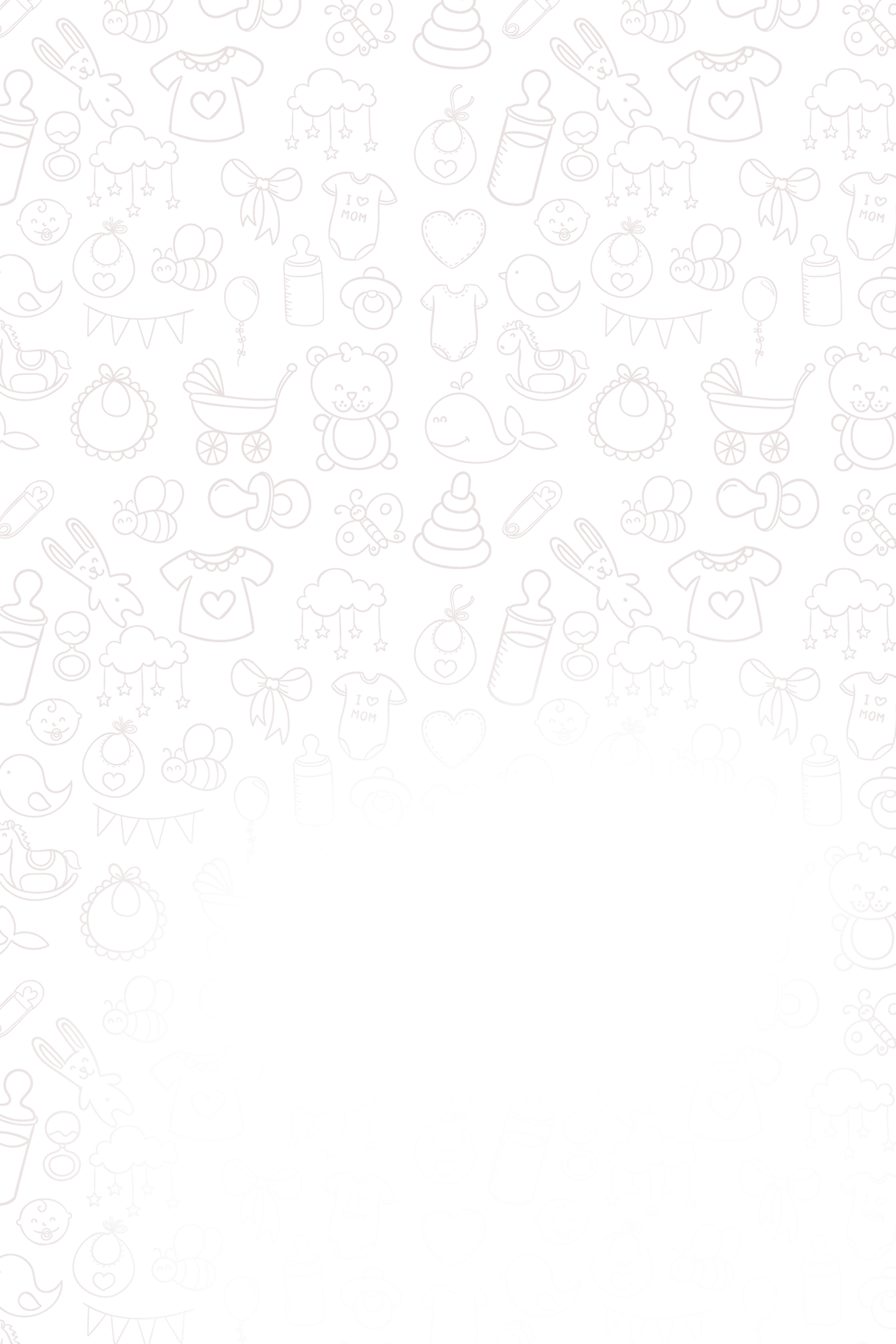 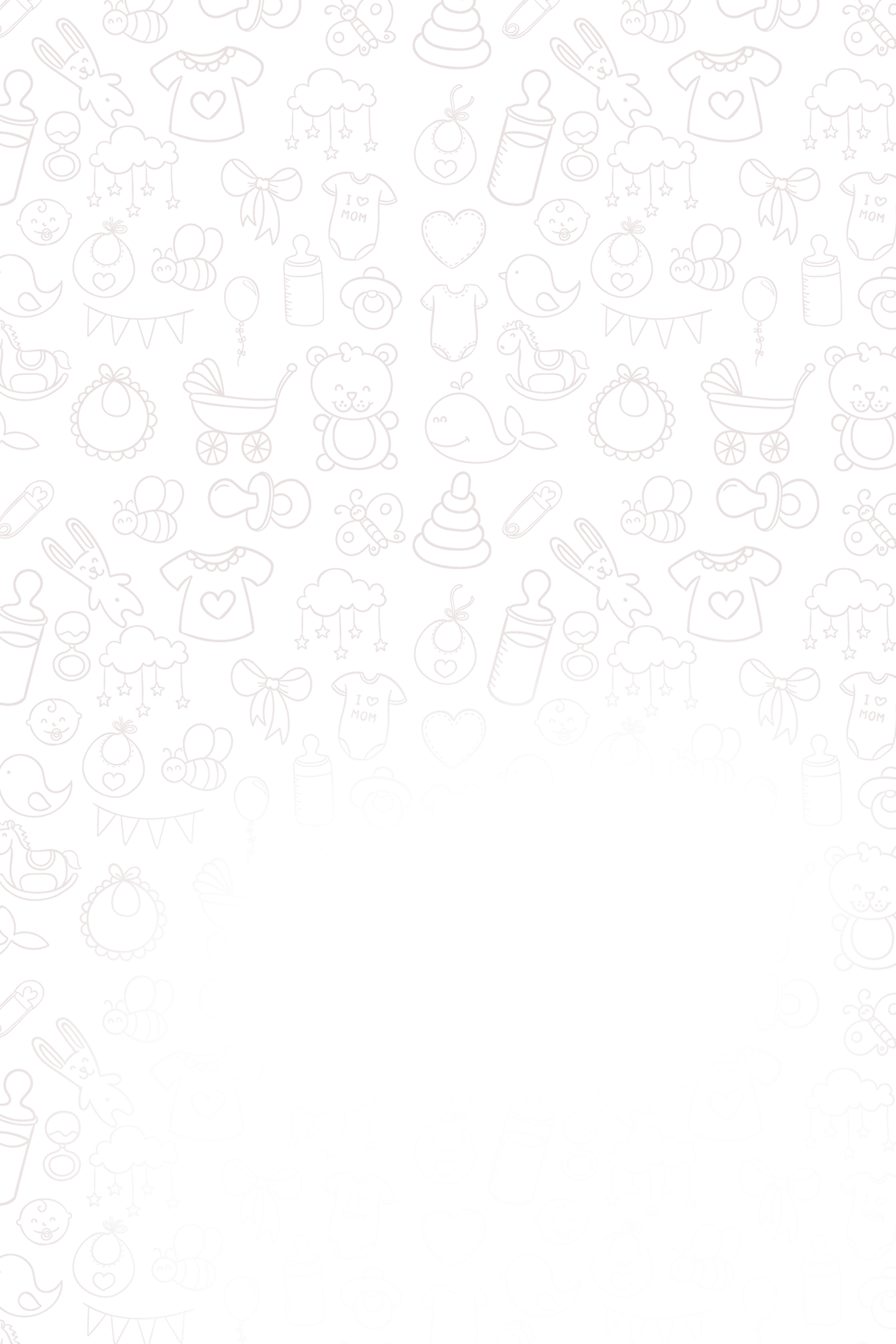 01
添加你的标题
目录
02
添加你的标题
contents
03
添加你的标题
04
添加你的标题
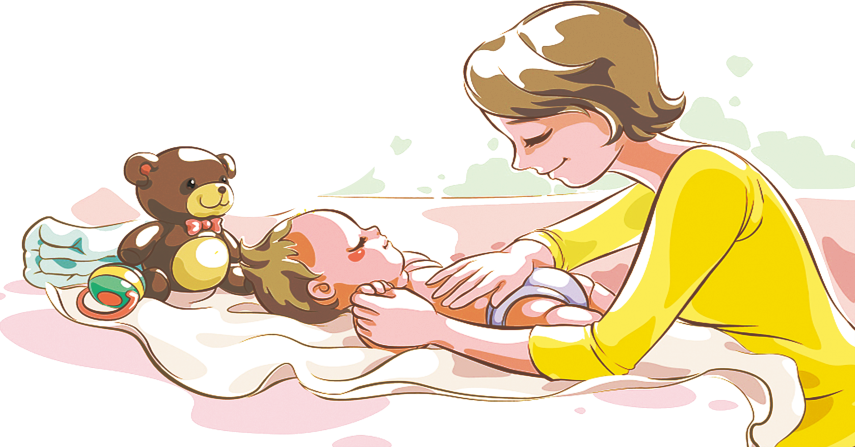 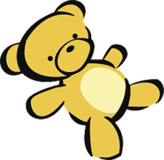 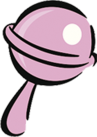 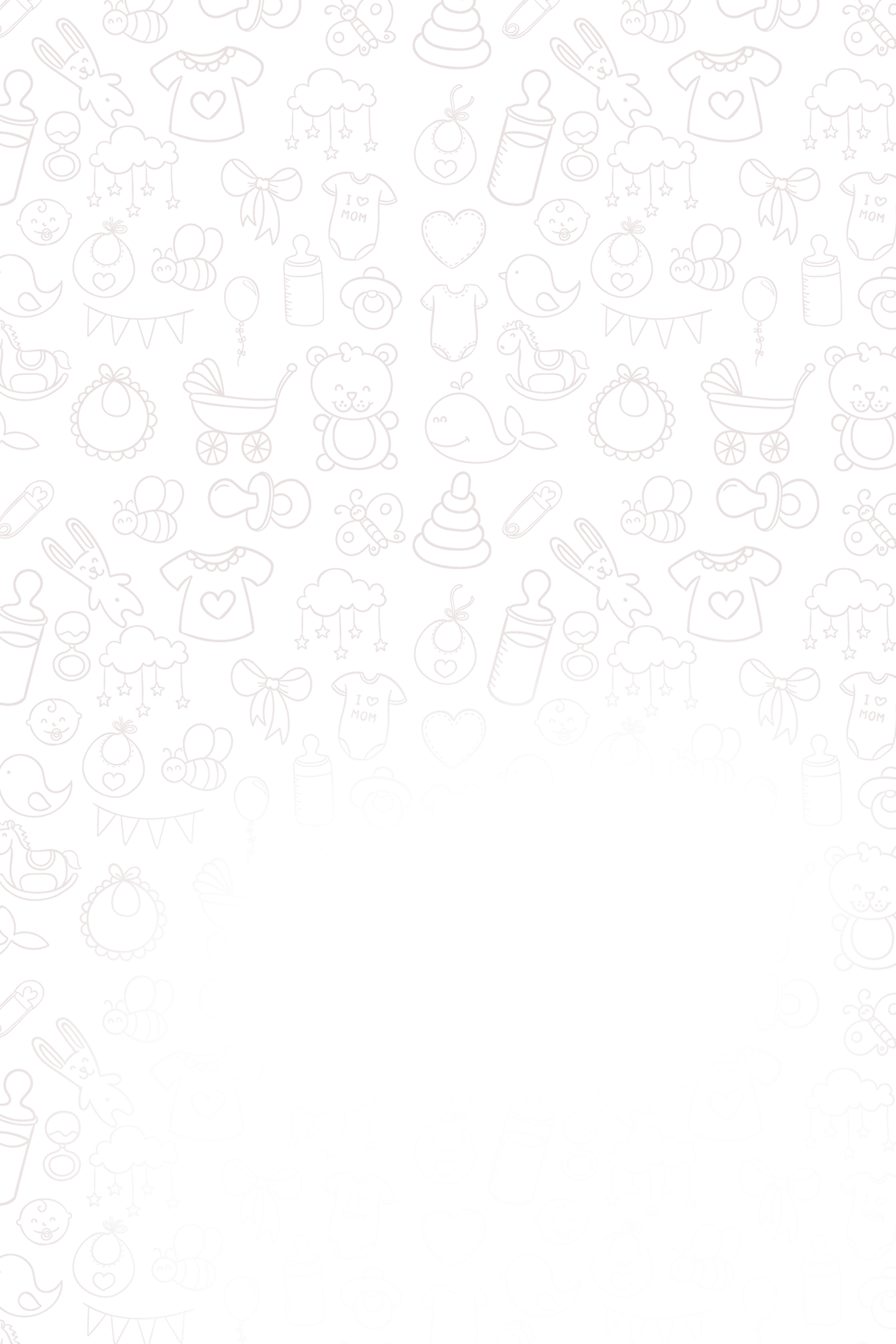 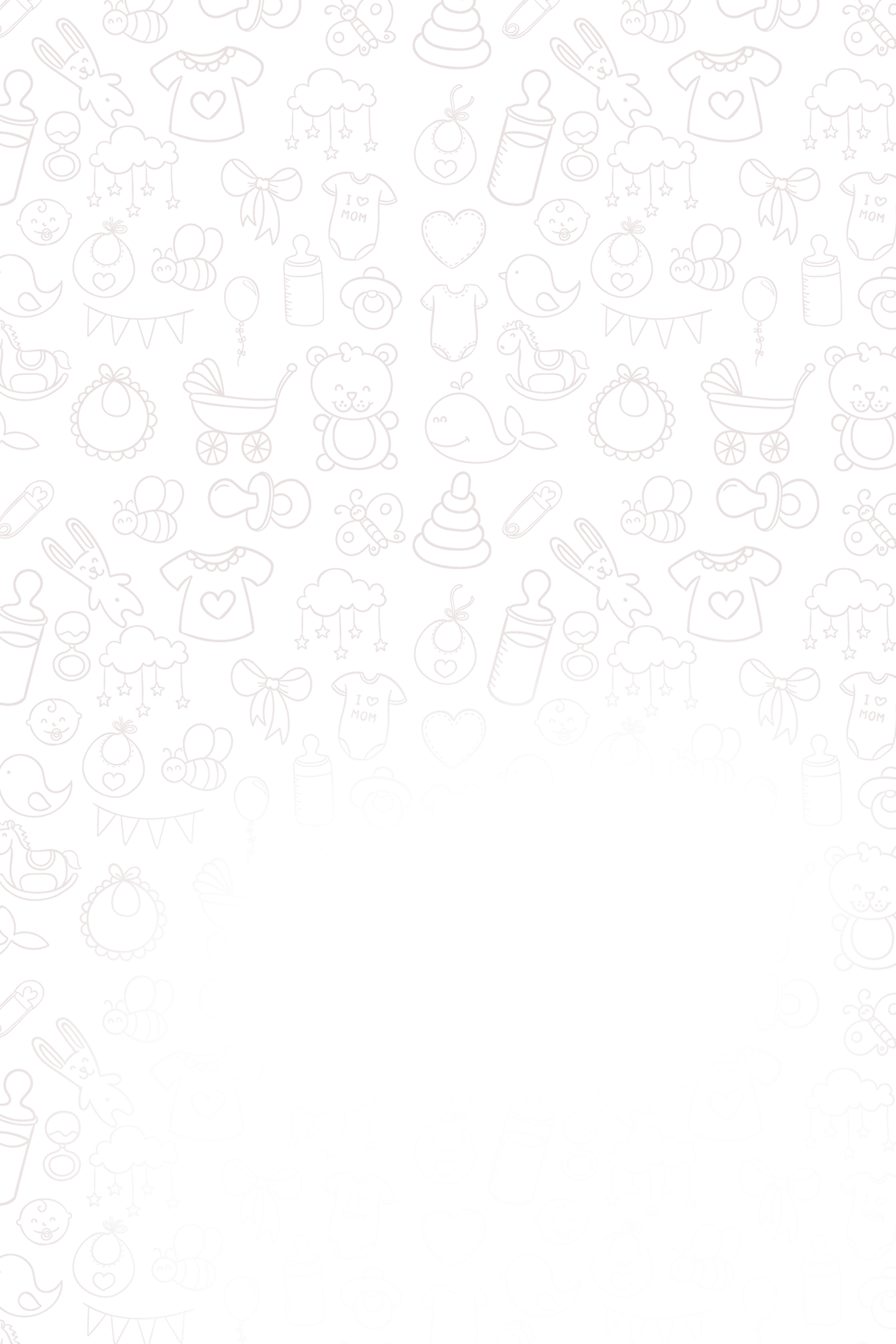 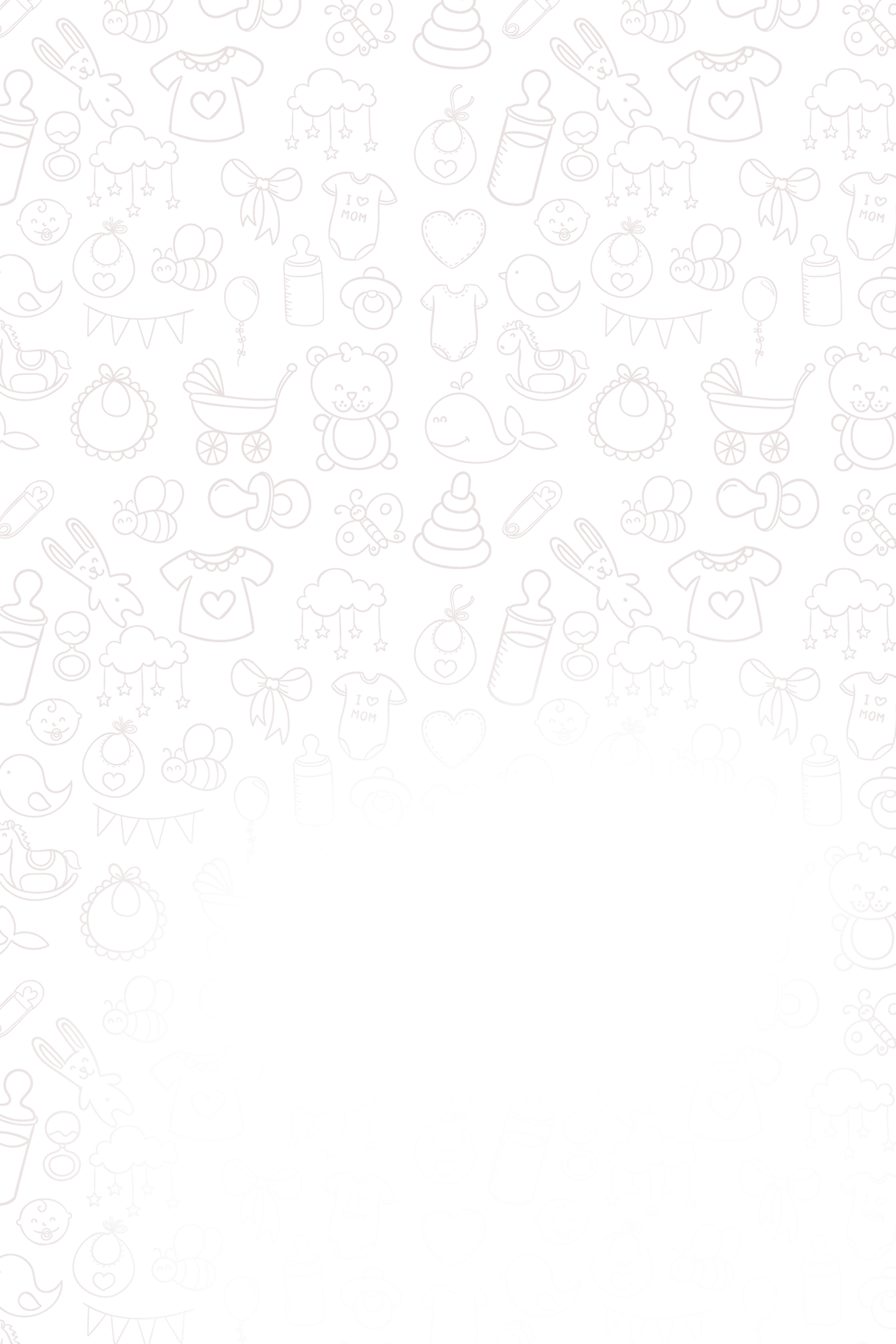 点击添加
相关标题文字
01
CHAPTER
The Big Oxmox advised her not to do so, because there were 
thousands of bad Commas, wild Question Marks and devious 
Semikoli, but the Little Blind Text didn’t listen.
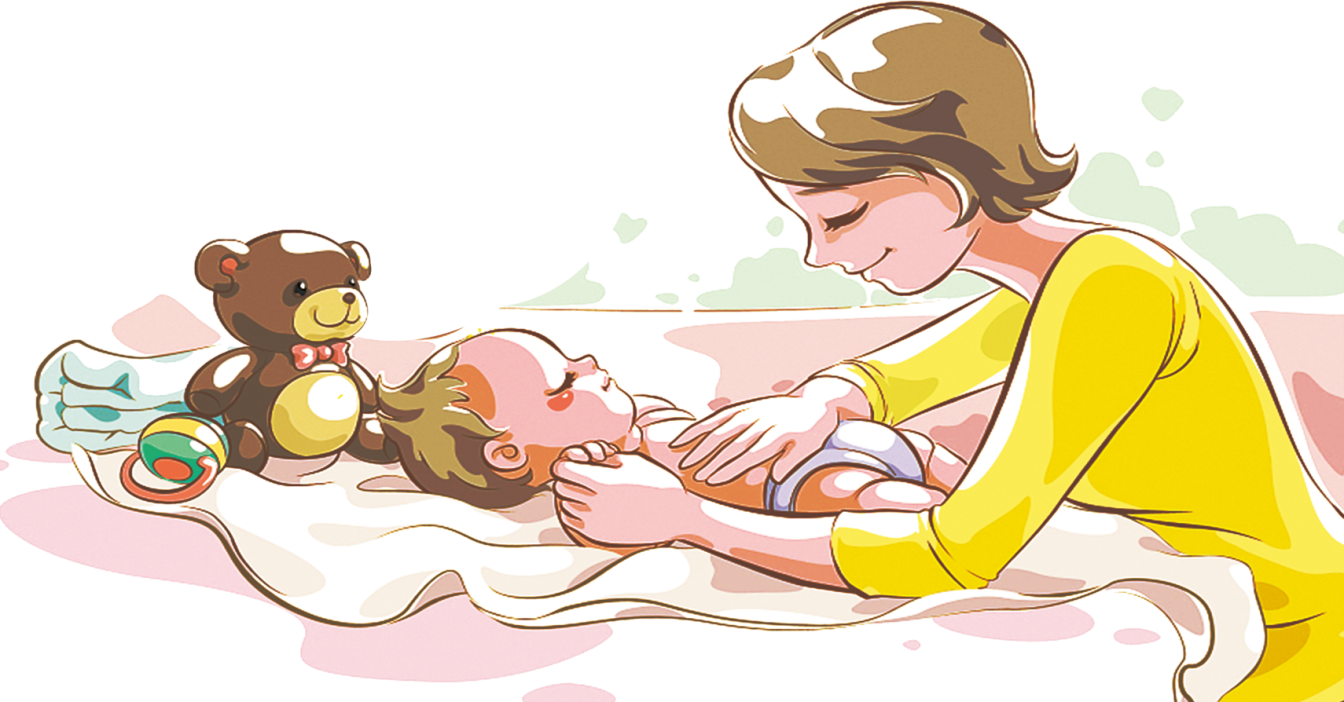 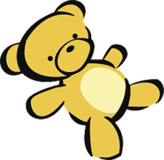 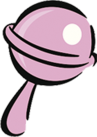 Prioritize
此处添加详细文本描述，建议与标题相关并符合整体语言风格。
Try
此处添加详细文本描述，建议与标题相关并符合整体语言风格。
Get A Coach
此处添加详细文本描述，建议与标题相关并符合整体语言风格。
Engage
此处添加详细文本描述，建议与标题相关并符合整体语言风格。
Step 4
Step 3
Step 2
Step 1
Indesign
Illustrator
此处添加详细文本描述，建议与标题相关并符合整体语言风格。
此处添加详细文本描述，建议与标题相关并符合整体语言风格。
Adobe muse
此处添加详细文本描述，建议与标题相关并符合整体语言风格。
Photoshop
此处添加详细文本描述，建议与标题相关并符合整体语言风格。
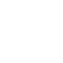 Setup Guide
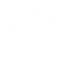 Locations
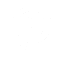 Support
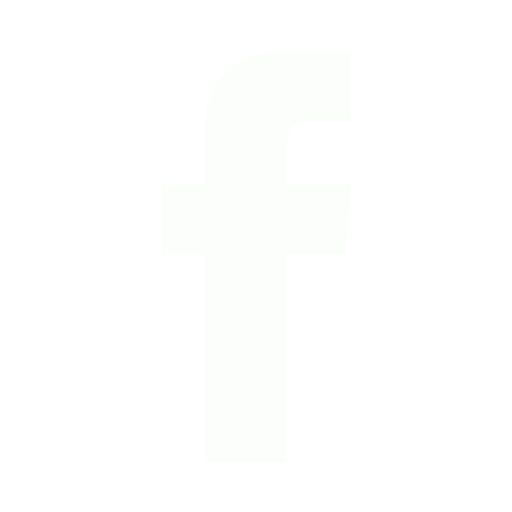 Analytics
此处添加详细文本描述，建议与标题相关并符合整体语言风格。此处添加详细文本描述，建议与标题相关并符合整体语言风格。
此处添加详细文本描述，建议与标题相关并符合整体语言风格。
此处添加详细文本描述，建议与标题相关并符合整体语言风格。
此处添加详细文本描述，建议与标题相关并符合整体语言风格。
86%
86%
86%
86%
86%
Step 1
Step 3
Step 2
此处添加详细文本描述，建议与标题相关并符合整体语言风格。此处添加详细文本描述，建议与标题相关并符合整体语言风格。
添加标题
此处添加详细文本描述，建议与标题相关并符合整体语言风格。
此处添加详细文本描述，建议与标题相关并符合整体语言风格。此处添加详细文本描述，建议

与标题相关并符合整体语言风格。
此处添加详细文本描述，建议与标题相关并符合整体语言风格。
此处
添加标题
添加
标题
此处添加详细文本描述，建议与标题相关并符合整体语言风格。
添加标题
此处添加详细文本描述，建议与标题相关并符合整体语言风格。
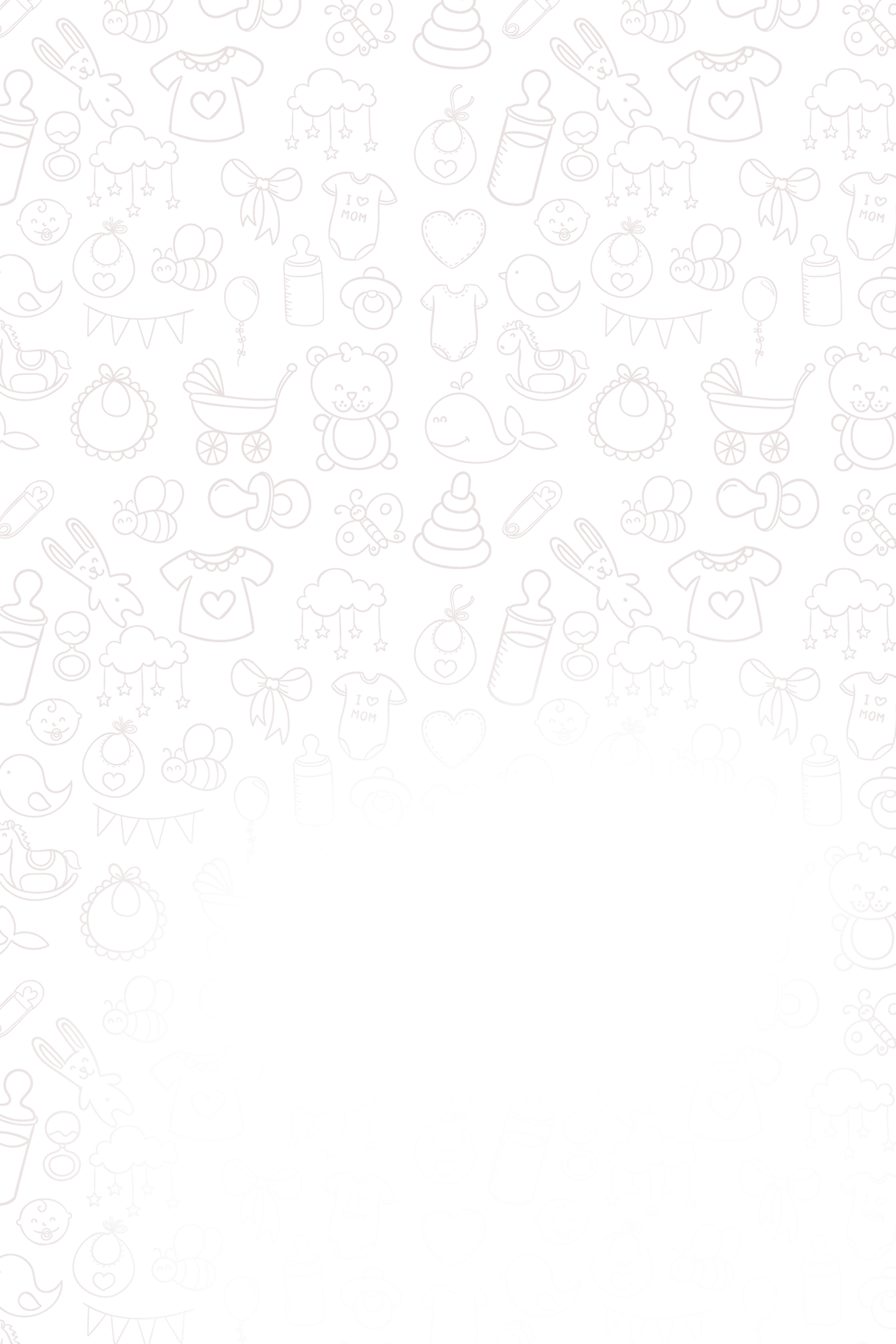 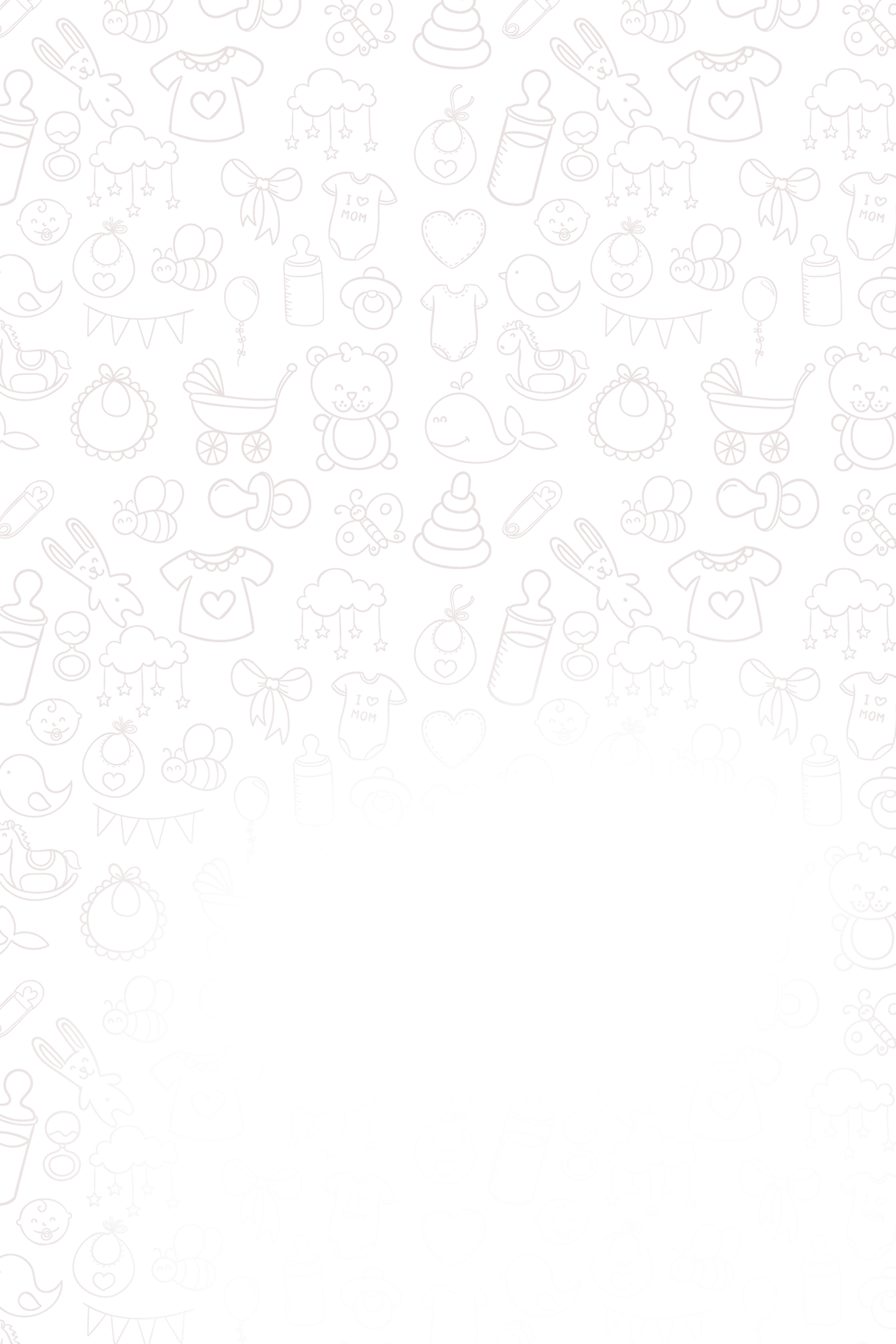 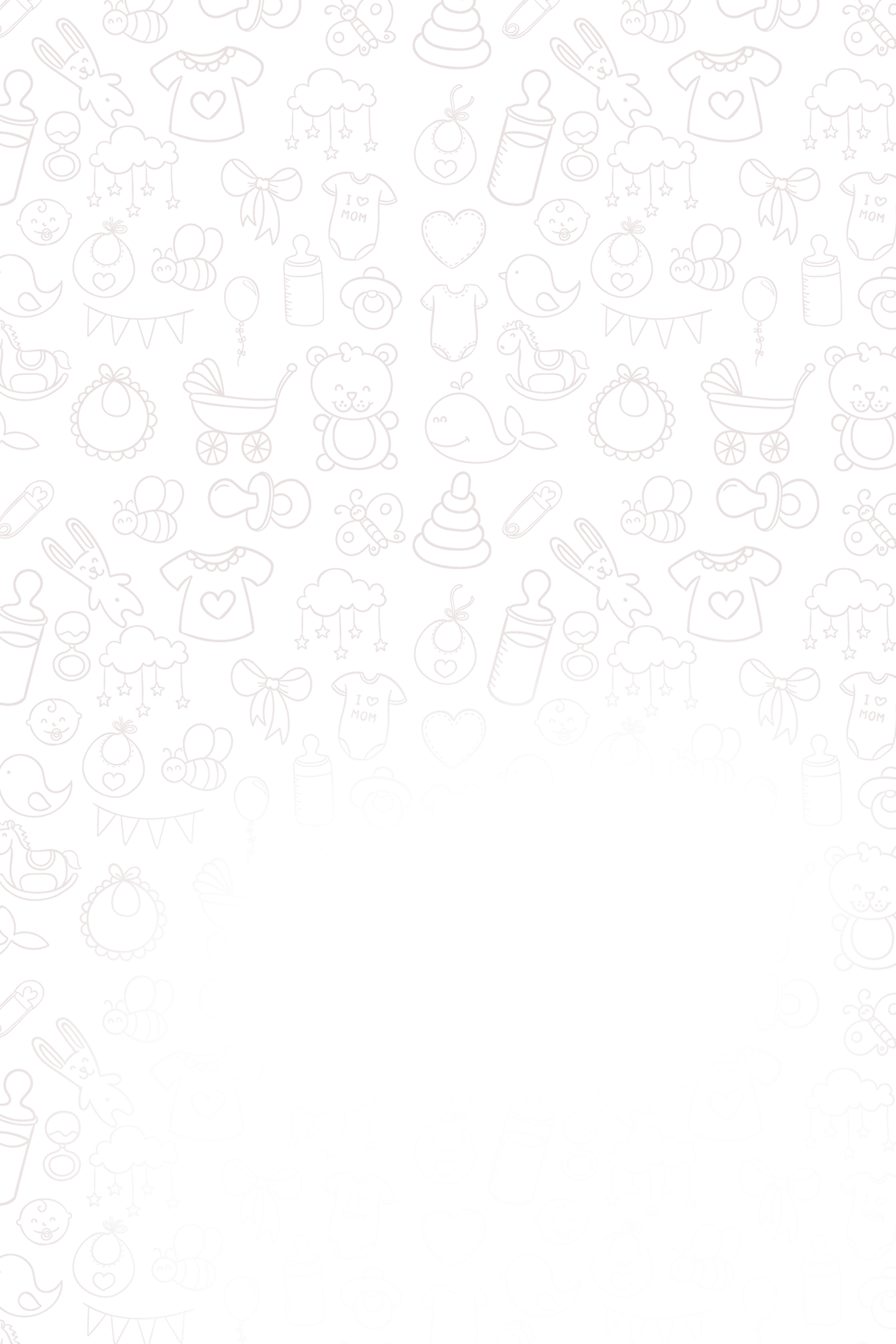 点击添加
相关标题文字
02
CHAPTER
The Big Oxmox advised her not to do so, because there were 
thousands of bad Commas, wild Question Marks and devious 
Semikoli, but the Little Blind Text didn’t listen.
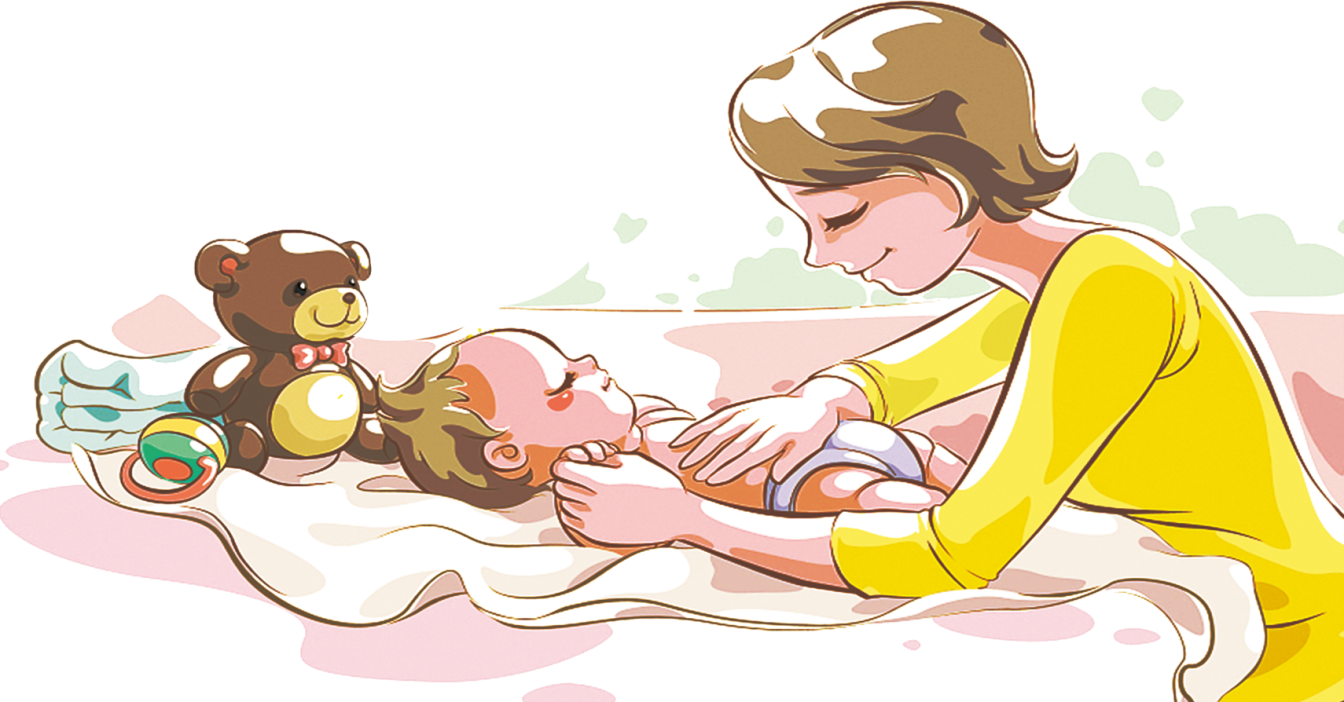 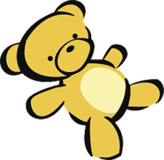 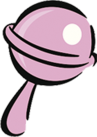 添加标题
添加标题
添加标题
添加标题
2
1
3
4
此处添加详细文本描述，建议与标题相关并符合整体语言风格。
此处添加详细文本描述，建议与标题相关并符合整体语言风格。
此处添加详细文本描述，建议与标题相关并符合整体语言风格。
此处添加详细文本描述，建议与标题相关并符合整体语言风格。
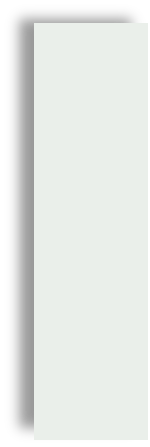 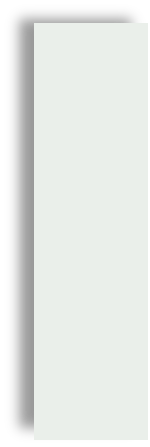 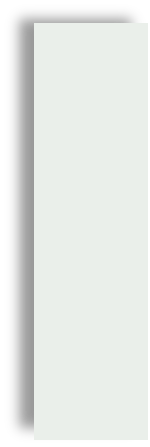 小标题
小标题
小标题
在此输入文字
在此输入文字
在此输入文字
标题数字等都可以通过点击和重新输入进行更改，顶部“开始”面板中可以对字体、字号、颜色、行距等进行修改
标题数字等都可以通过点击和重新输入进行更改，顶部“开始”面板中可以对字体、字号、颜色、行距等进行修改
标题数字等都可以通过点击和重新输入进行更改，顶部“开始”面板中可以对字体、字号、颜色、行距等进行修改
在此添加关键字
此部分内容作为文字排版占位显示（建议使用主题字体）。
01
在此添加关键字
此部分内容作为文字排版占位显示（建议使用主题字体）。
02
在此添加关键字
此部分内容作为文字排版占位显示（建议使用主题字体）。
03
在此添加关键字
此部分内容作为文字排版占位显示（建议使用主题字体）。
04
添加文字描述内容添加文字描述内容添加文字描述内容添加文字描述内容添加文字描述内容添加文字描述内容添加文字描述内容添加文字描述内容添加
添加文字描述内容添加文字描述内容添加文字描述内容添加文字描述内容添加文字描述内容添加文字描述内容添加文字描述内容添加文字描述内容添加
文本
文本
添加标题
添加文字描述内容添加文字描述内容添加文字描述内容添加文字
添加文字描述内容添加文字描述内容添加文字描述内容添加文字描述内容添加文字描述内容添加文字描述内容添加文字描述内容添加文字描述内容添加
添加文字描述内容添加文字描述内容添加文字描述内容添加文字描述内容添加文字描述内容添加文字描述内容添加文字描述内容添加文字描述内容添加
文本
文本
0.70%
0.25%
25%
70%
标题文字添加
标题文字添加
标题文字添加
标题文字添加
用户可以在投影仪或者计算机上进行演示也可以将演示文稿打印出来制作成胶片
用户可以在投影仪或者计算机上进行演示也可以将演示文稿打印出来制作成胶片
用户可以在投影仪或者计算机上进行演示也可以将演示文稿打印出来制作成胶片
用户可以在投影仪或者计算机上进行演示也可以将演示文稿打印出来制作成胶片
55%
95%
0.55%
0.95%
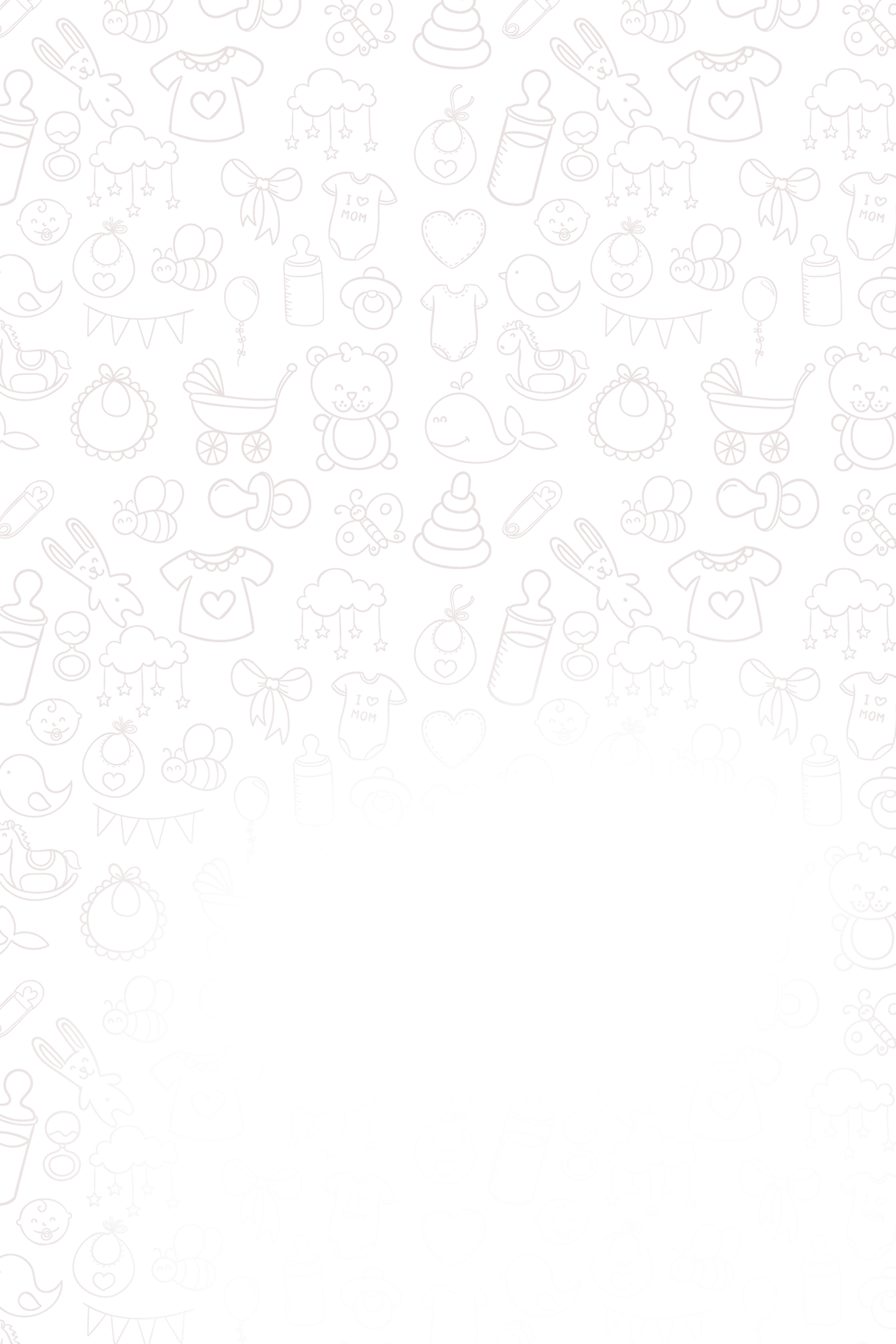 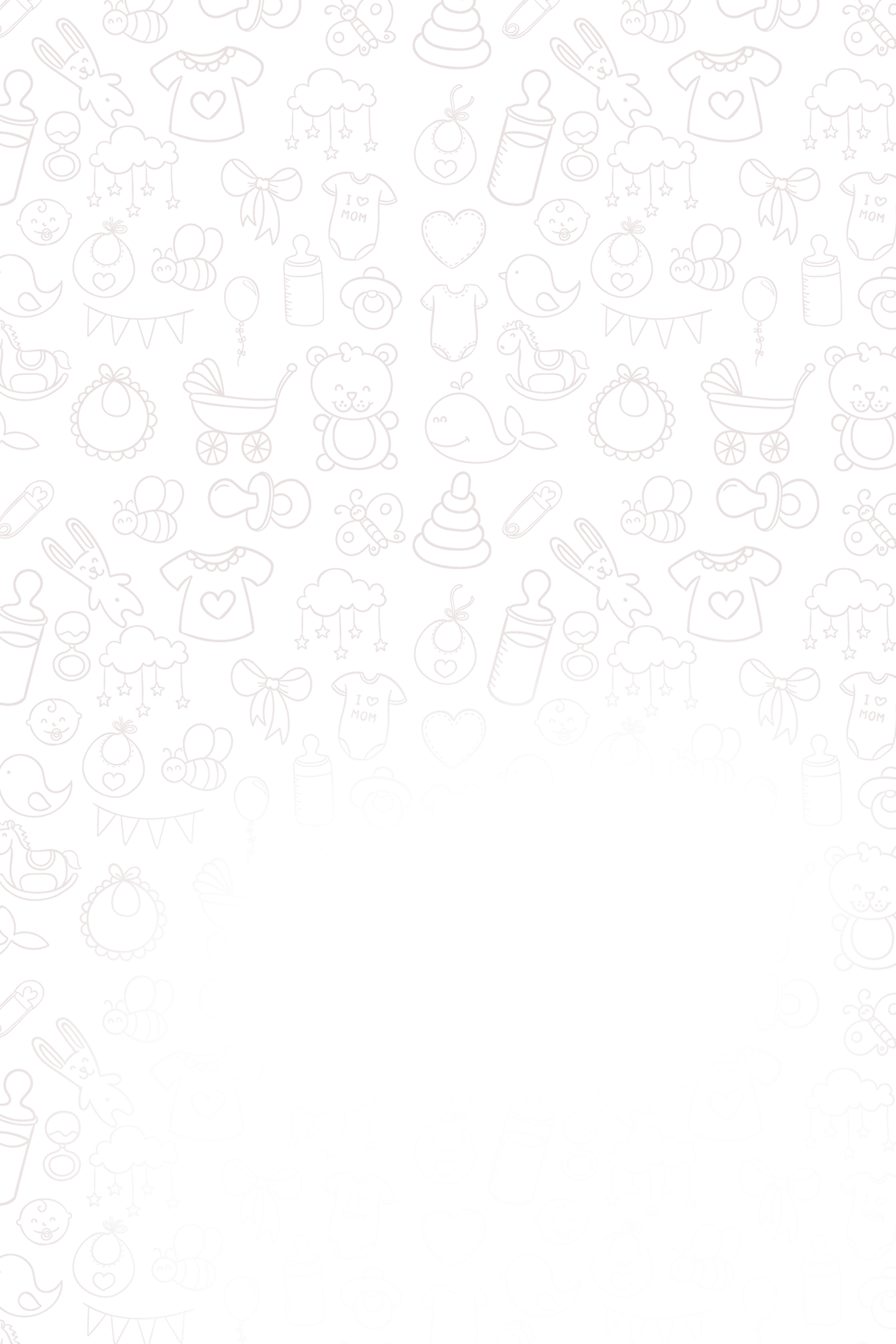 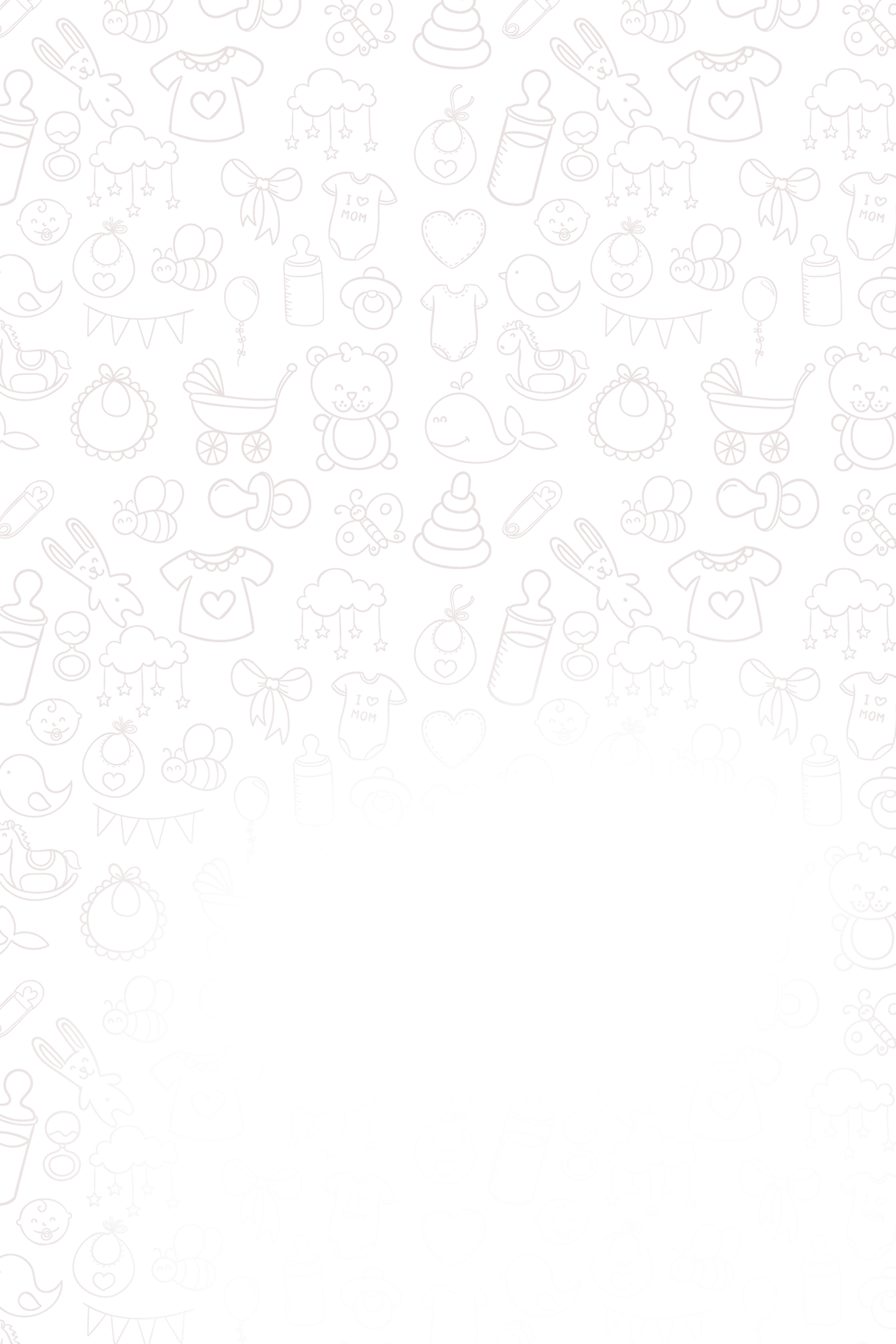 点击添加
相关标题文字
03
CHAPTER
The Big Oxmox advised her not to do so, because there were 
thousands of bad Commas, wild Question Marks and devious 
Semikoli, but the Little Blind Text didn’t listen.
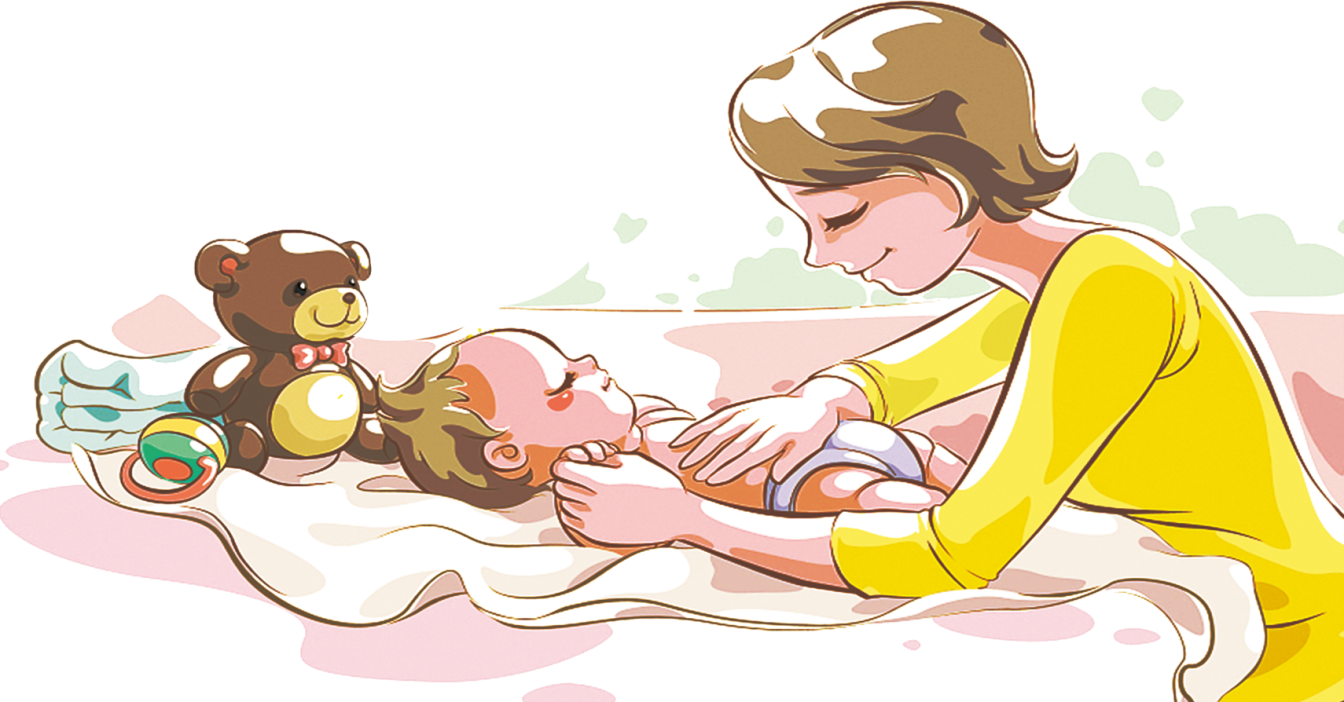 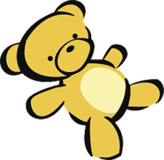 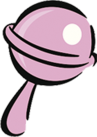 关键词
关键词
关键词
关键词
请输入文字内容请输入文字内容请输入文字内容请输入文字内容请输入文字内容请输入文字内容请输入文字内容
请输入文字内容请输入文字内容请输入文字内容请输入文字内容请输入文字内容请输入文字内容请输入文字内容
请输入文字内容请输入文字内容请输入文字内容请输入文字内容请输入文字内容请输入文字内容请输入文字内容
请输入文字内容请输入文字内容请输入文字内容请输入文字内容请输入文字内容请输入文字内容请输入文字内容
A
单击编辑标题
B
单击编辑标题
C
单击编辑标题
A
B
C
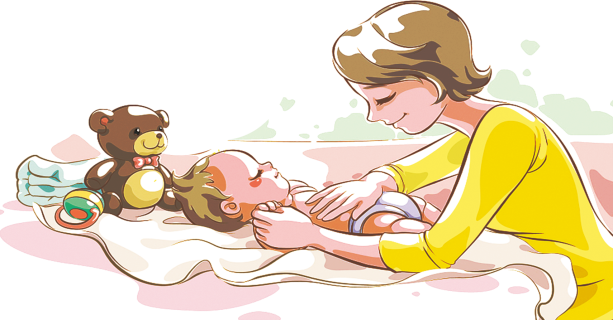 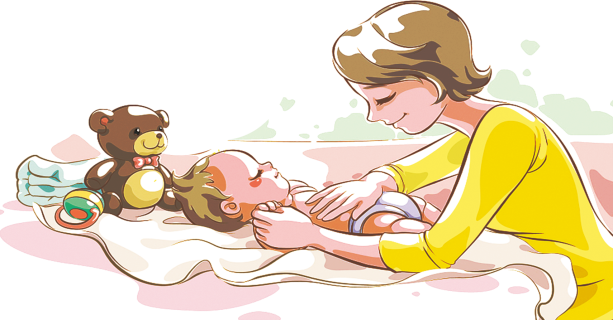 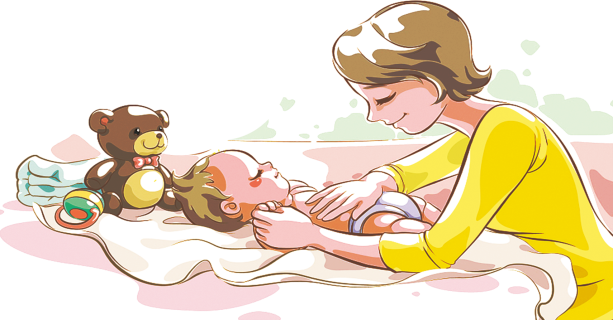 添加标题
添加标题
添加标题
点击此处添加文字说明内容，可以通过复制您的文本内容，在此文本框粘贴并选择只保留文字。

点击此处添加文字说明内容，可以通过复制您的文本内容，在此文本框粘贴并选择只保留文字。
点击此处添加文字说明内容，可以通过复制您的文本内容，在此文本框粘贴并选择只保留文字。

点击此处添加文字说明内容，可以通过复制您的文本内容，在此文本框粘贴并选择只保留文字。
点击此处添加文字说明内容，可以通过复制您的文本内容，在此文本框粘贴并选择只保留文字。

点击此处添加文字说明内容，可以通过复制您的文本内容，在此文本框粘贴并选择只保留文字。
输入标题文本
输入标题文本
请替换文字内容复制你的内容到此
请替换文字内容复制你的内容到此 
如需更改请在（设置形状格式）菜单下
（文本选项）中调整
请替换文字内容复制你的内容到此
请替换文字内容复制你的内容到此 
如需更改请在（设置形状格式）菜单下
（文本选项）中调整
输入标题文本
输入标题文本
请替换文字内容复制你的内容到此
请替换文字内容复制你的内容到此 
如需更改请在（设置形状格式）菜单下
（文本选项）中调整
请替换文字内容复制你的内容到此
请替换文字内容复制你的内容到此 
如需更改请在（设置形状格式）菜单下
（文本选项）中调整
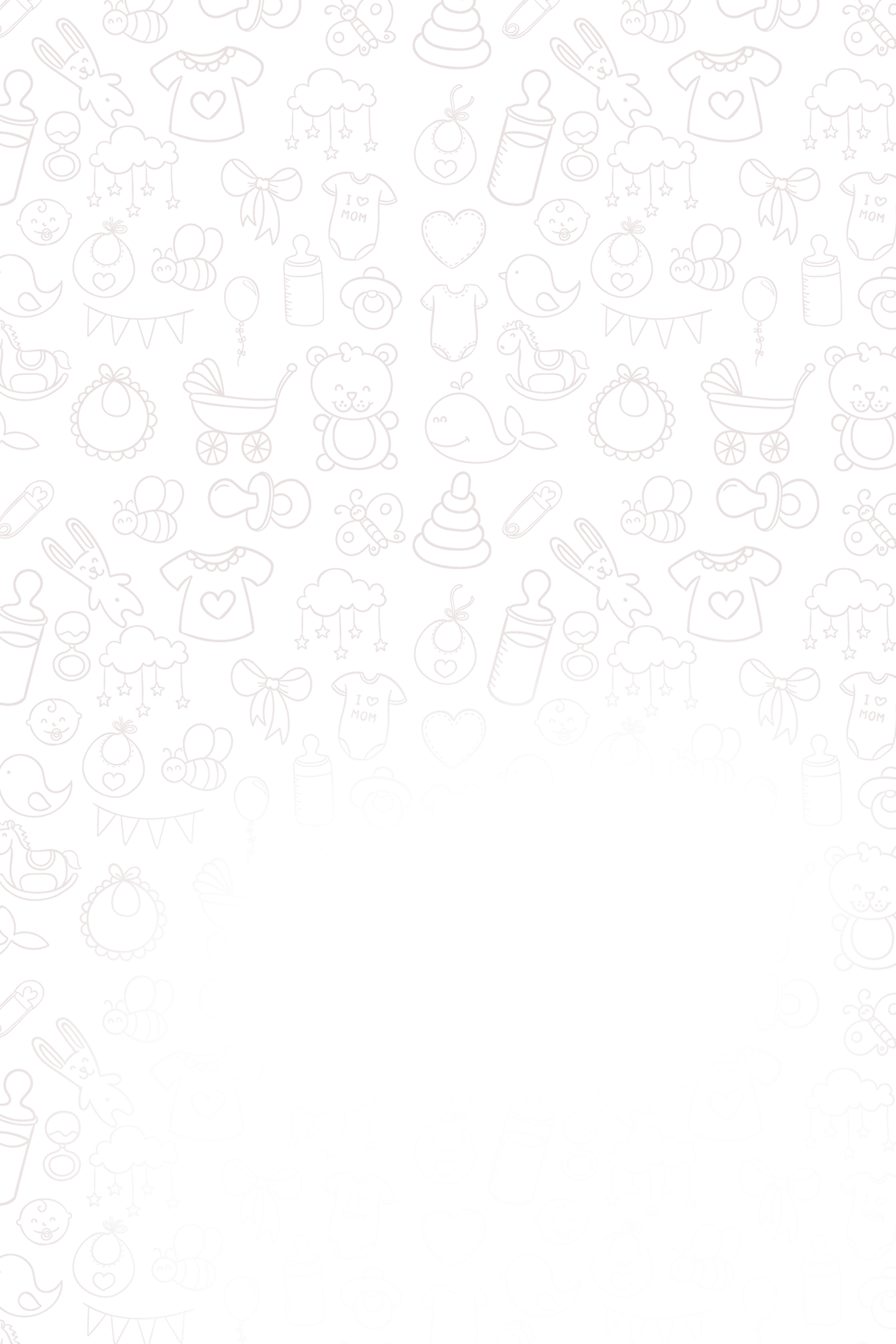 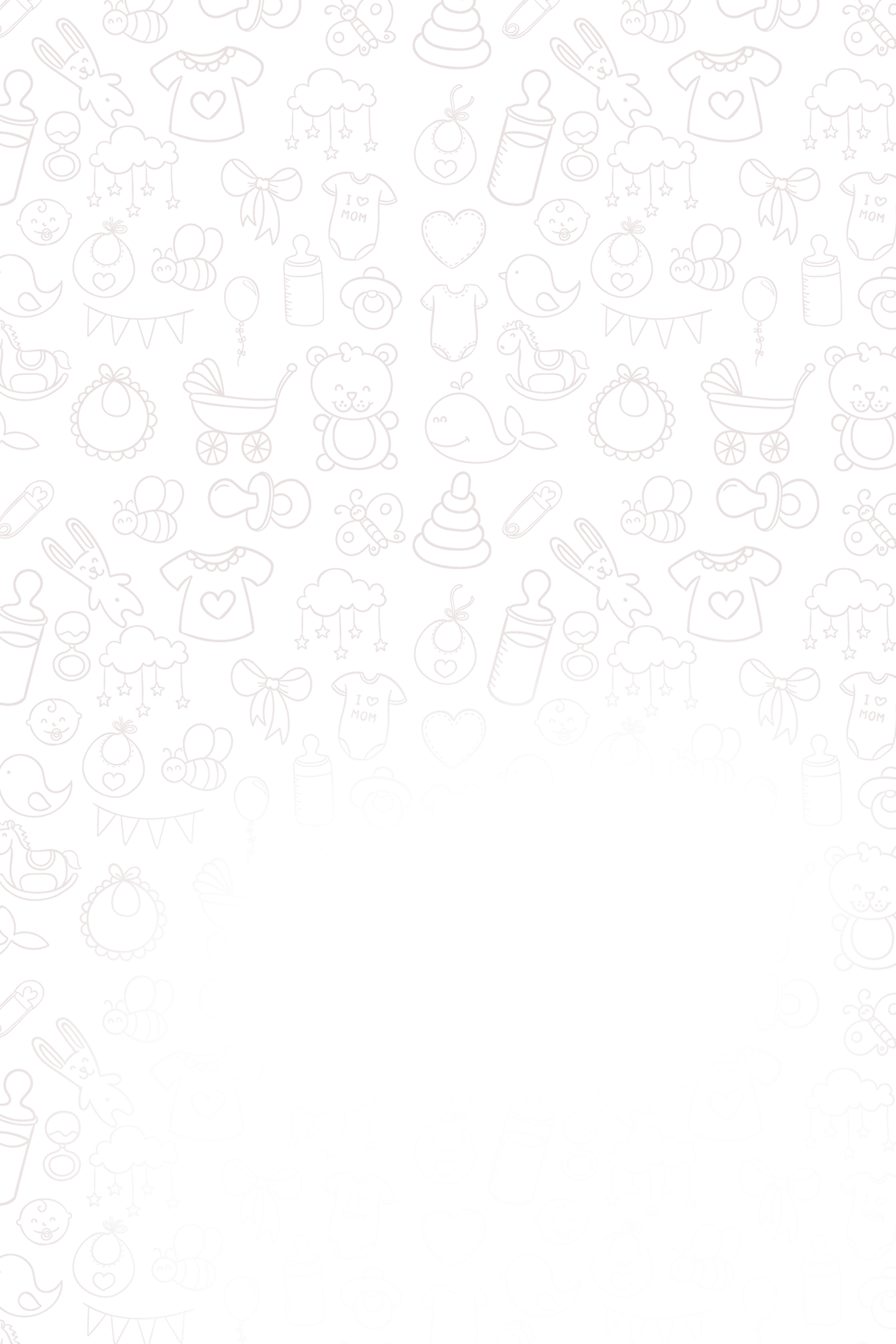 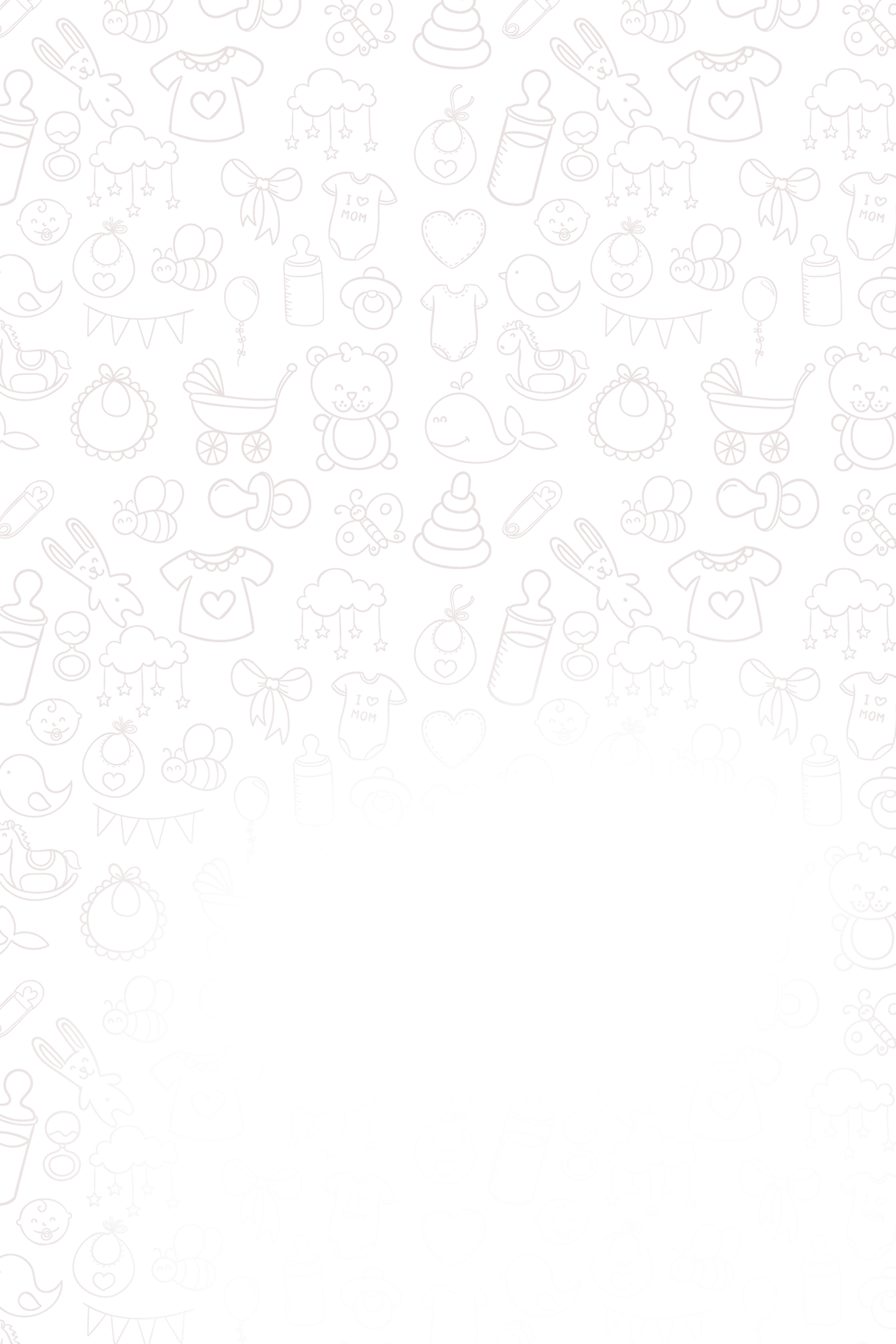 点击添加
相关标题文字
04
CHAPTER
The Big Oxmox advised her not to do so, because there were 
thousands of bad Commas, wild Question Marks and devious 
Semikoli, but the Little Blind Text didn’t listen.
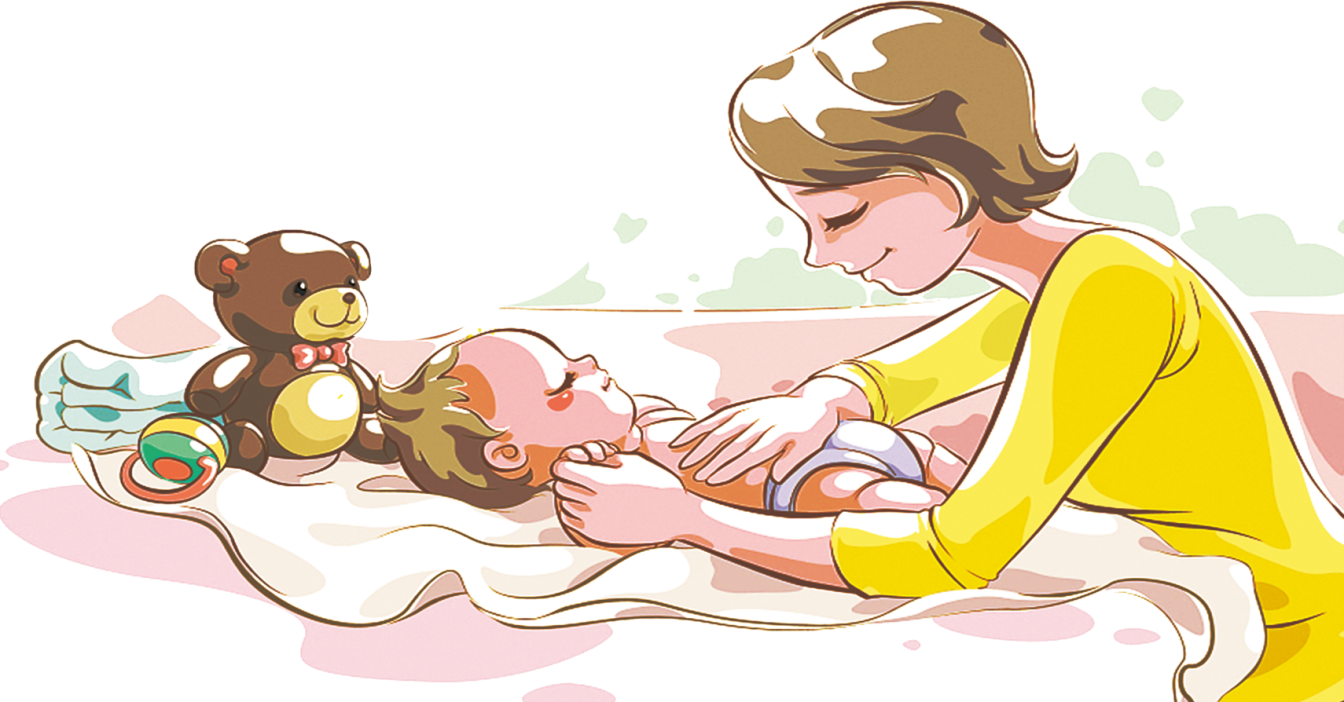 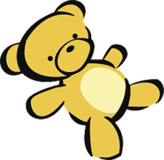 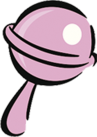 Internet Surfing
Watching TV
Travel Time
2 Hours
10 Hours
3 Hours
添加文字描述内容添加文字描述内容添加文字描述内容添加文字描述内容
添加文字描述内容添加文字描述内容添加文字描述内容添加文字描述内容
添加文字描述内容添加文字描述内容添加文字描述内容添加文字描述内容
Twitter
添加文字描述内容添加文字描述内容添加文字描述内容添加文字描述内容
Twitter
Youtube
Instagram
Facebook
25%
Facebook
添加文字描述内容添加文字描述内容添加文字描述内容添加文字描述内容
25%
Youtube
添加文字描述内容添加文字描述内容添加文字描述内容添加文字描述内容
25%
Envato
添加文字描述内容添加文字描述内容添加文字描述内容添加文字描述内容
25%
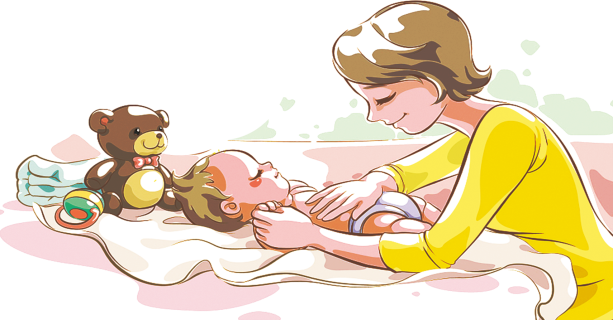 点击添加文字
点击添加文字
添加文字描述内容添加文字描述内容添加文字描述内容添加文字描述内容添加文字描述内容添加文字描述内容添加文字描述内容添加文字描述内容添加添加文字描述内容添加文字描述内容添加文字描述内容添加文字描述内容添加文字描述内容添加文字描述内容添加文字描述内容添加文字描述内容添加
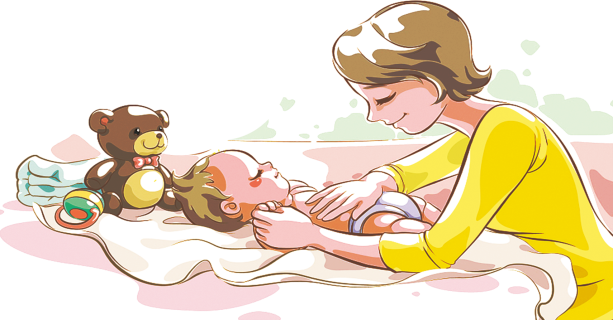 添加文字描述内容添加文字描述内容添加文字描述内容添加文字描述内容添加文字描述内容添加文字描述内容添加文字描述内容添加文字描述内容添加添加文字描述内容添加文字描述内容添加文字描述内容添加文字描述内容添加文字描述内容添加文字描述内容添加文字描述内容添加文字描述内容添加
01
02
04
标题文字添加
标题文字添加
标题文字添加
用户可以在投影仪或者计算机上进行演示也可以将演示文稿打印出来制作成胶片以便应用到更广泛的领域中
用户可以在投影仪或者计算机上进行演示也可以将演示文稿打印出来制作成胶片以便应用到更广泛的领域中
用户可以在投影仪或者计算机上进行演示也可以将演示文稿打印出来制作成胶片以便应用到更广泛的领域中
03
05
06
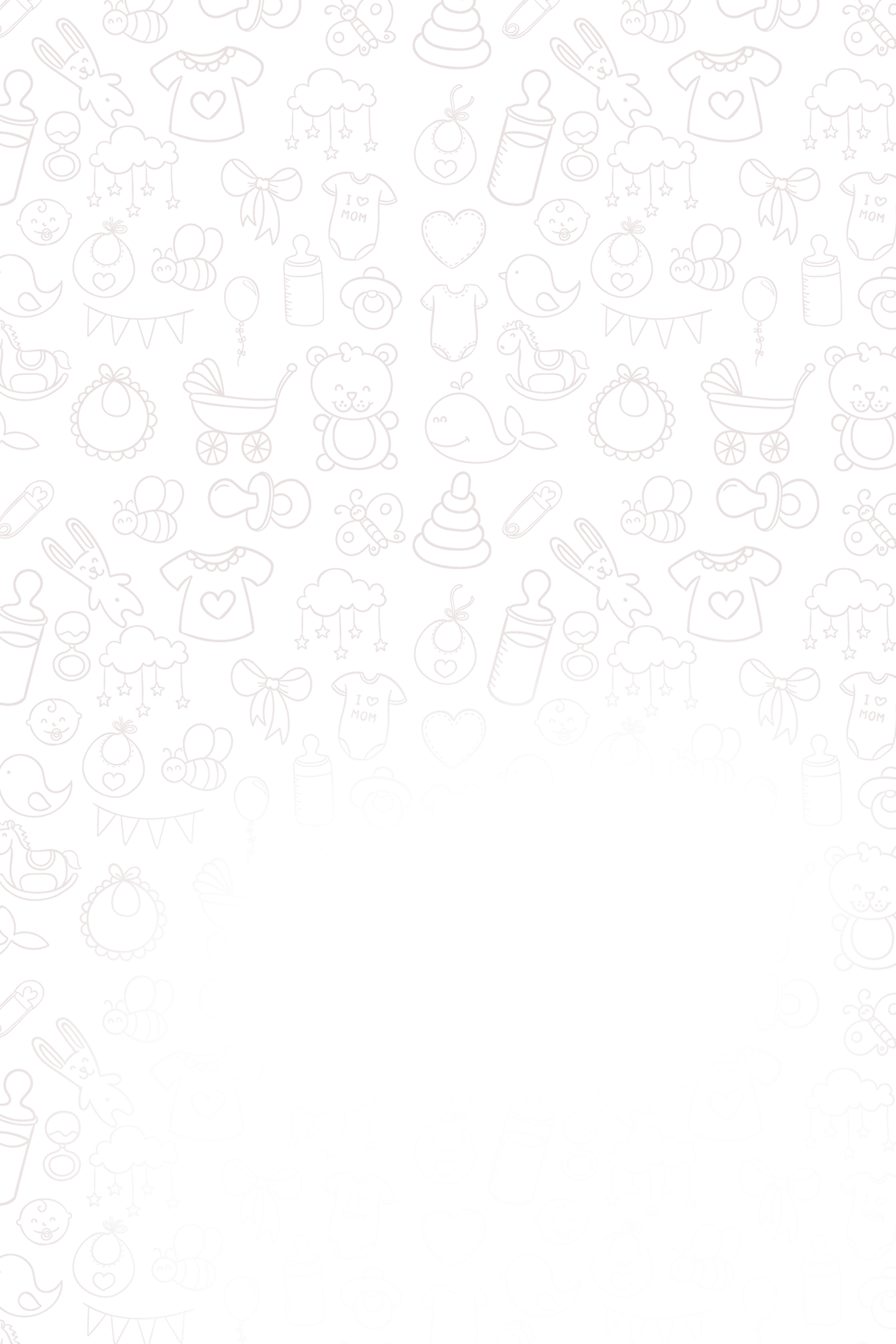 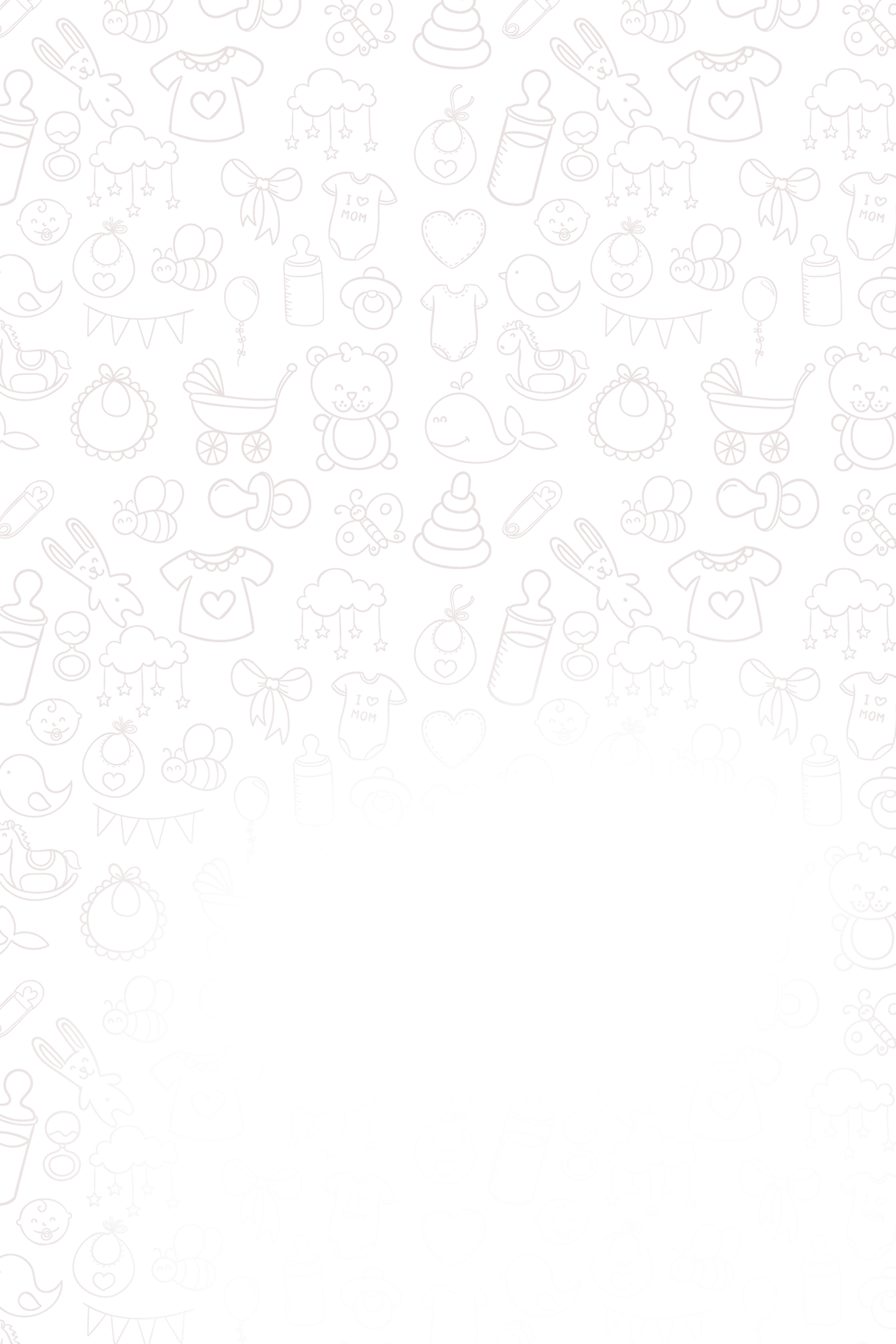 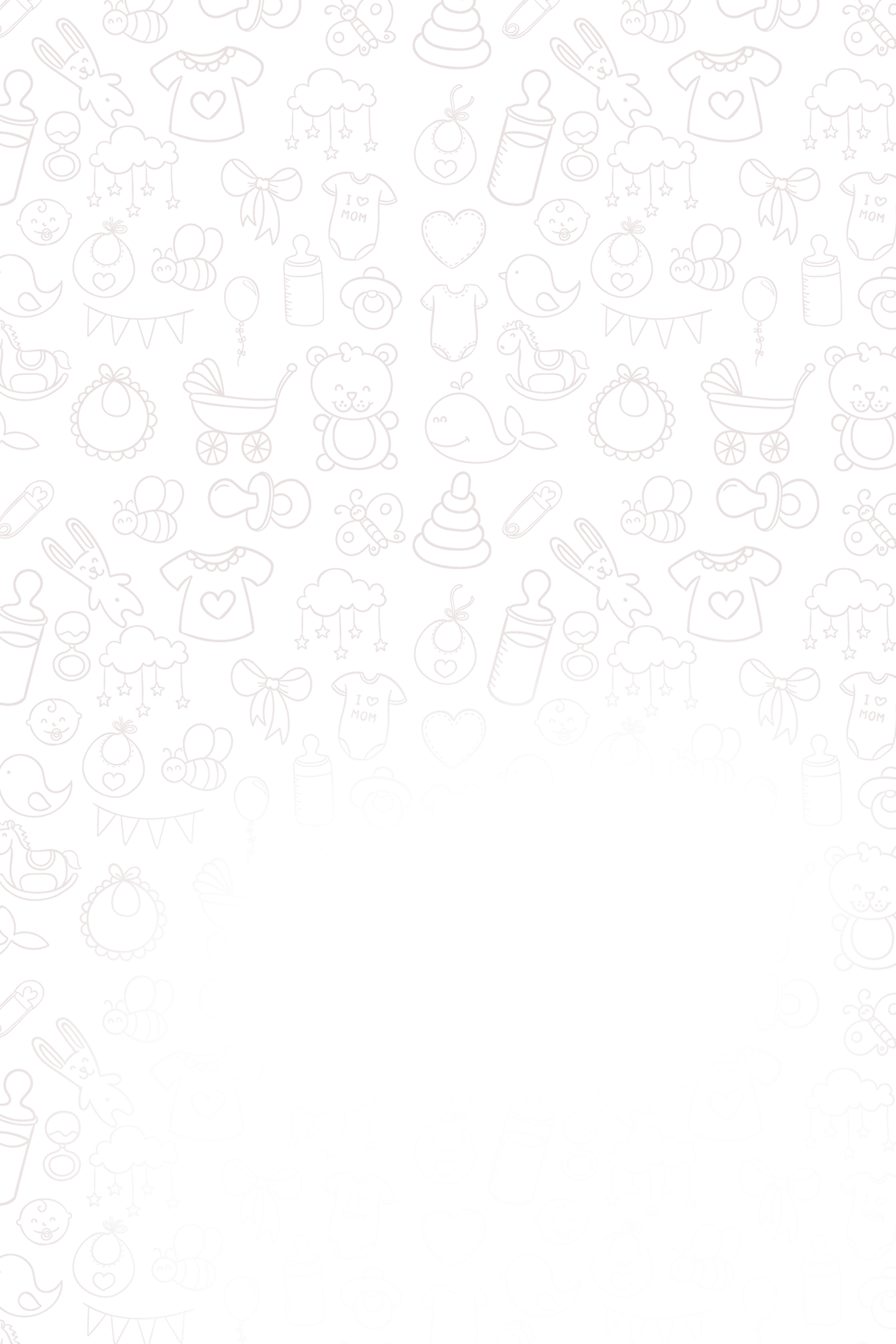 新生儿护理科室
工作计划
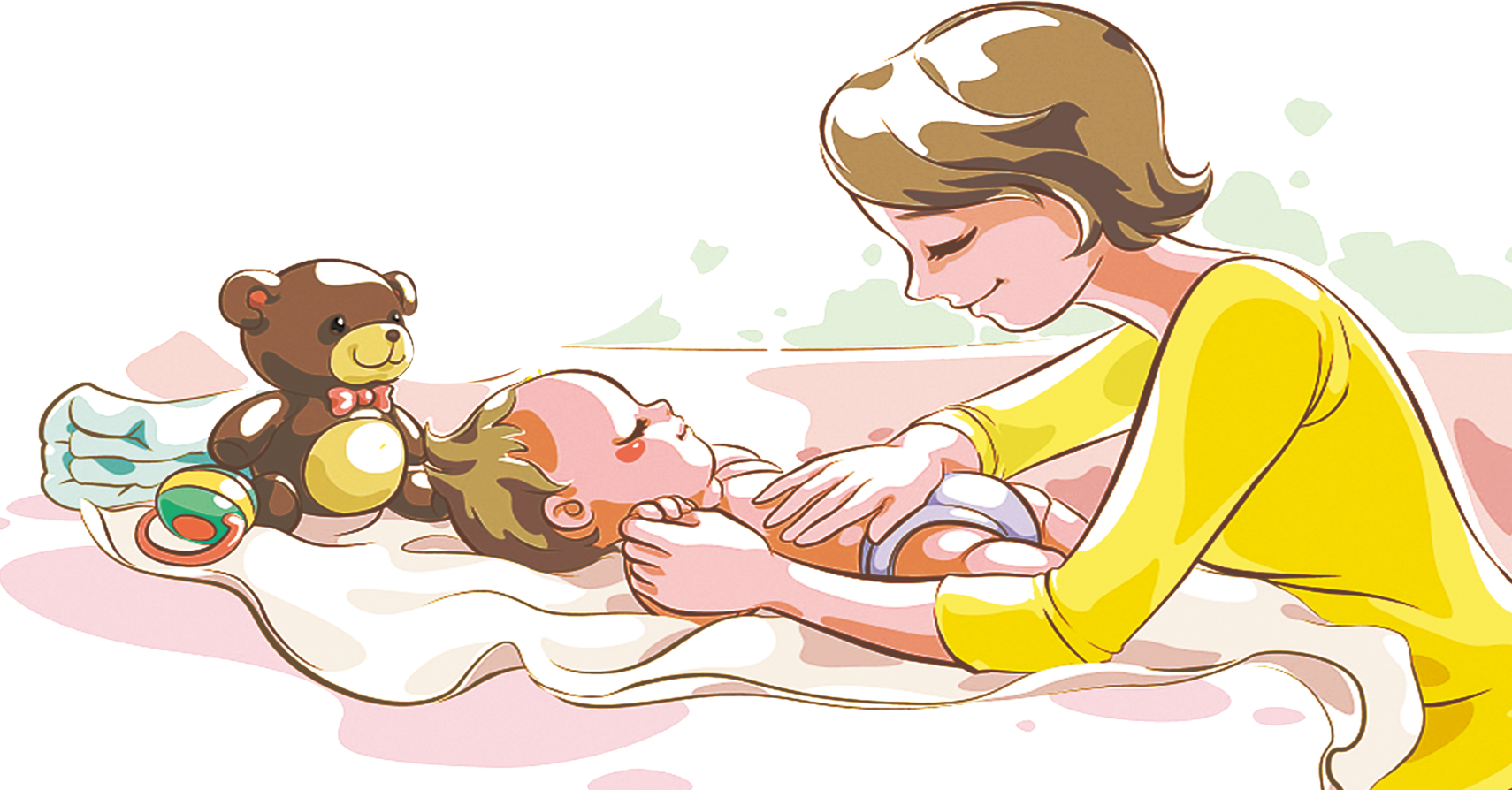 Add up anything what you like or what you need 
Add up anything what you like 
输入您的小标题
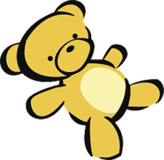 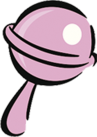